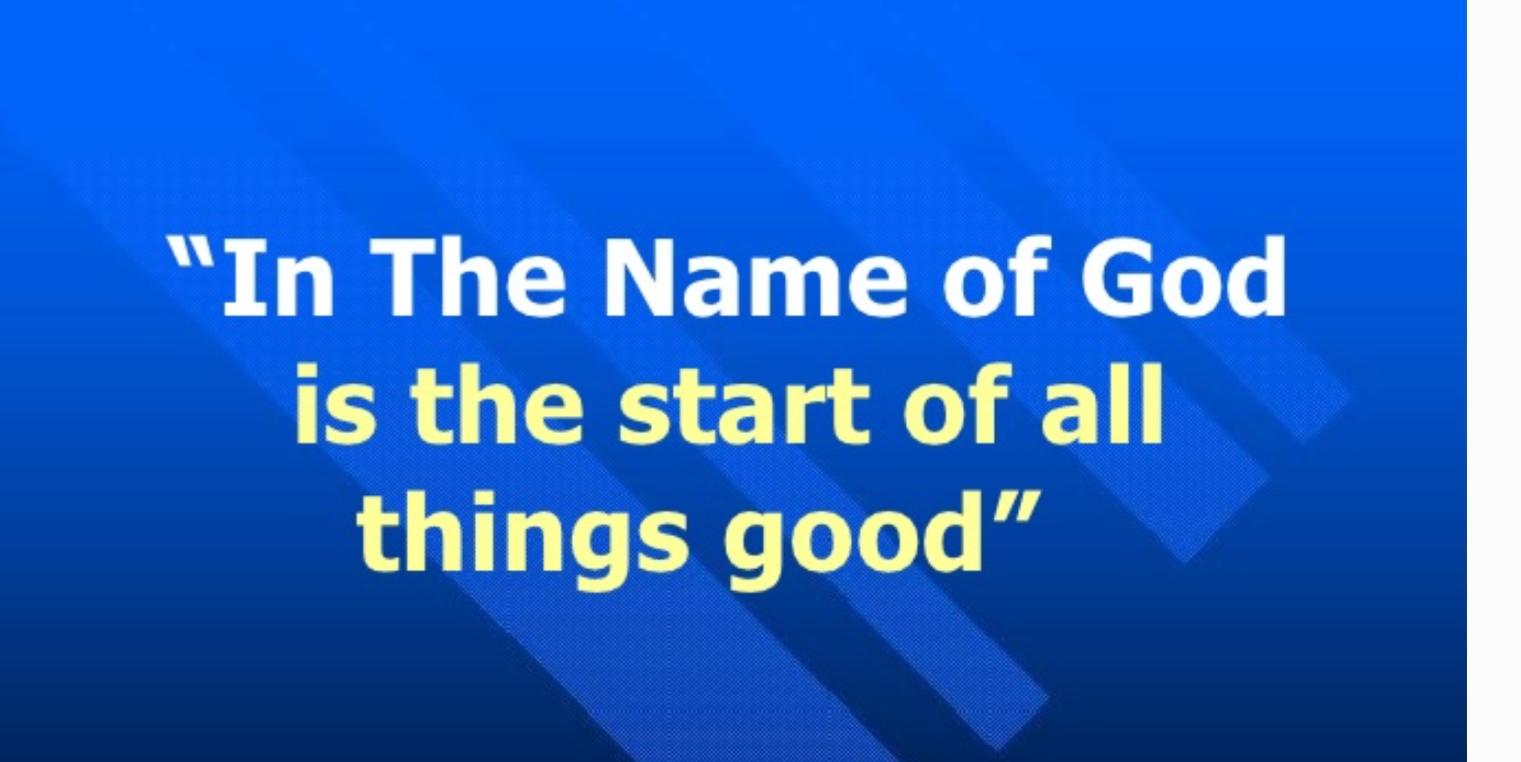 Dr fatemeh kokabeh
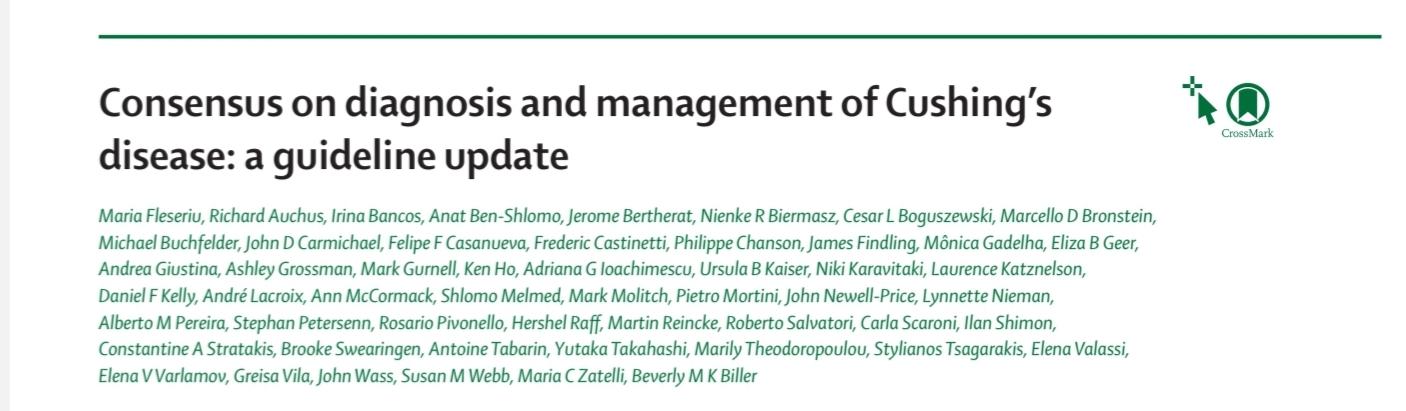 Consensus on diagnosis and management of Cushing’s 
disease: a guideline update
AGENDA:
introduction
lab test
Diagnosis of Cushing’s syndrome: screening, 
confirmatory, and localisation modaliti
Clinical considerations and recommendations for laboratory tests
Introducing the real case number one
Non-neoplastic hypercortisolism
Imaging and tumour localisation
Clinical considerations and recommendations for imaging and 
tumour localisation
AGENDA:
Introducing the real case number two
Distinguishing between Cushing’s disease and ectopic
Clinical considerations and recommendations for 
distinguishing between Cushing’s disease and ectopic
Complications of Cushing’s disease
Initial treatment of Cushing’s disease
Introducing the real case number three
monitoring for recurrence
AGENDA:
recommendations for recurrence monitormonitoring for recurrence
Medical therapy for Cushing’s disease
Clinical considerations and recommendations for 
medical therapy
Initial treatment selection for medical therapy
Monitoring response to medical therapy
Medical therapy for Cushing’s disease a summary
AGENDA
Summary of treatment
Primary and preoperative medical therapy for de novo chushig’s disease
Clinical considerations and recommendations for primary and 
preoperative medical therapy for de novo Cushing’s disease
Radiotherapy
Clinical considerations and recommendations for 
radiotherapy
AGENDA
Adrenalectomy
Clinical considerations and recommendations for 
adrenalectomy
Genetics of Cushing’s disease
Diagnosis and management of Cushing’s 
syndrome in children
Conclusions
Cushing’s disease, the most common cause of endogenous
Cushing’s syndrome, is caused by an adrenocorticotropic
hormone (ACTH)-secreting pituitary 
tumour.
Optimal patient outcomes require accurate 
diagnosis, careful treatment selection, and management 
of the disease and its associated comorbidities to optimise 
patient outcome
Diagnosis of Cushing’s syndrome: screening, 
confirmatory, and localisation modaliti
If Cushing’s syndrome is suspected:
• Start with urinary-free cortisol (UFC), late-night salivary 
cortisol (LNSC), or both; dexamethasone suppression test 
(DST) could also be an option if LNSC not feasible
• Multiple LNSC might be easier for patient collection
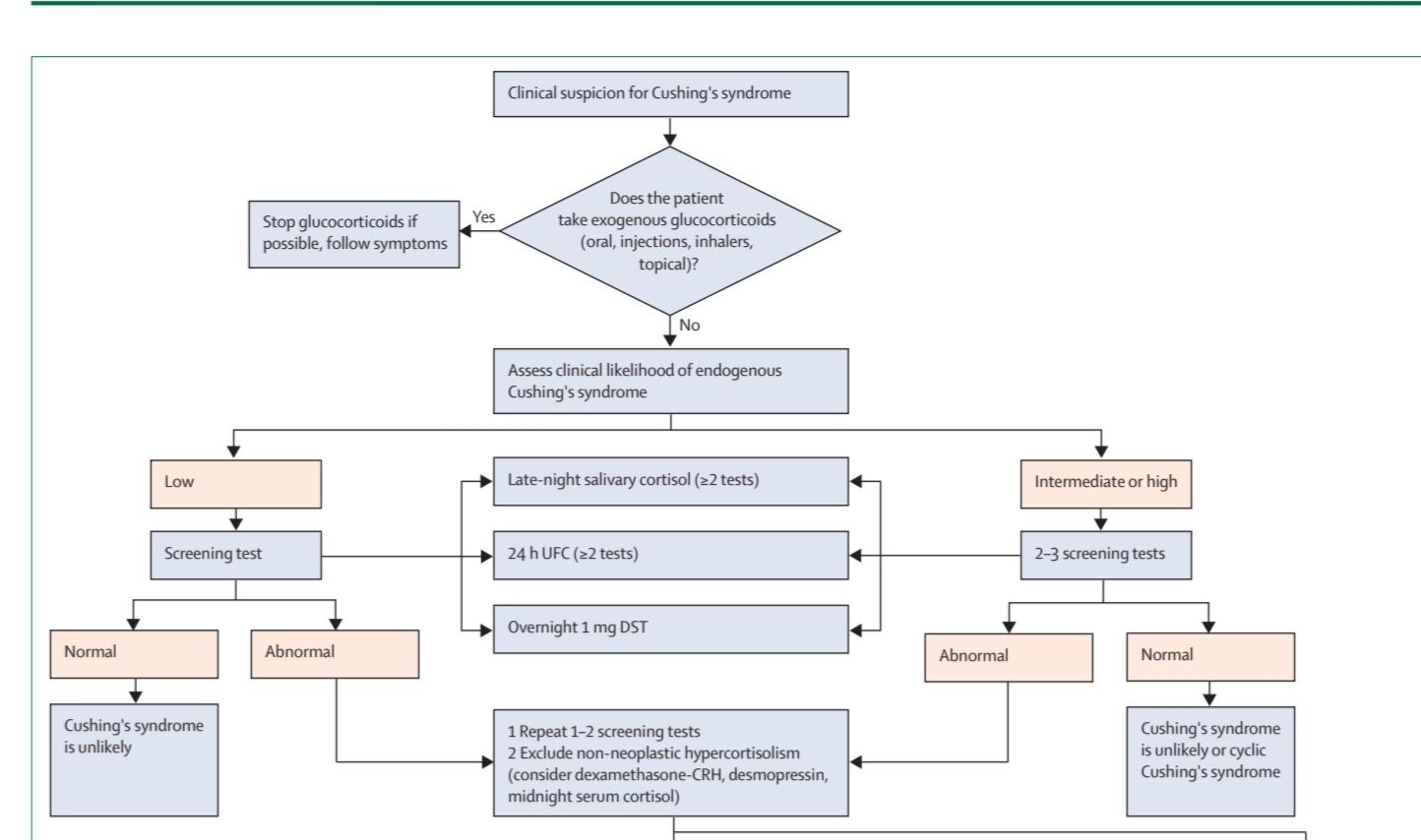 Raff H, Carroll T. Cushing's syndrome: from physiological principles to diagnosis and clinical care. J Physiol. 2015 Feb 1;593(3):493-506. doi: 10.1113/jphysiol.2014.282871. Epub 2015 Jan 5. PMID: 25480800; PMCID: PMC4324701.
.
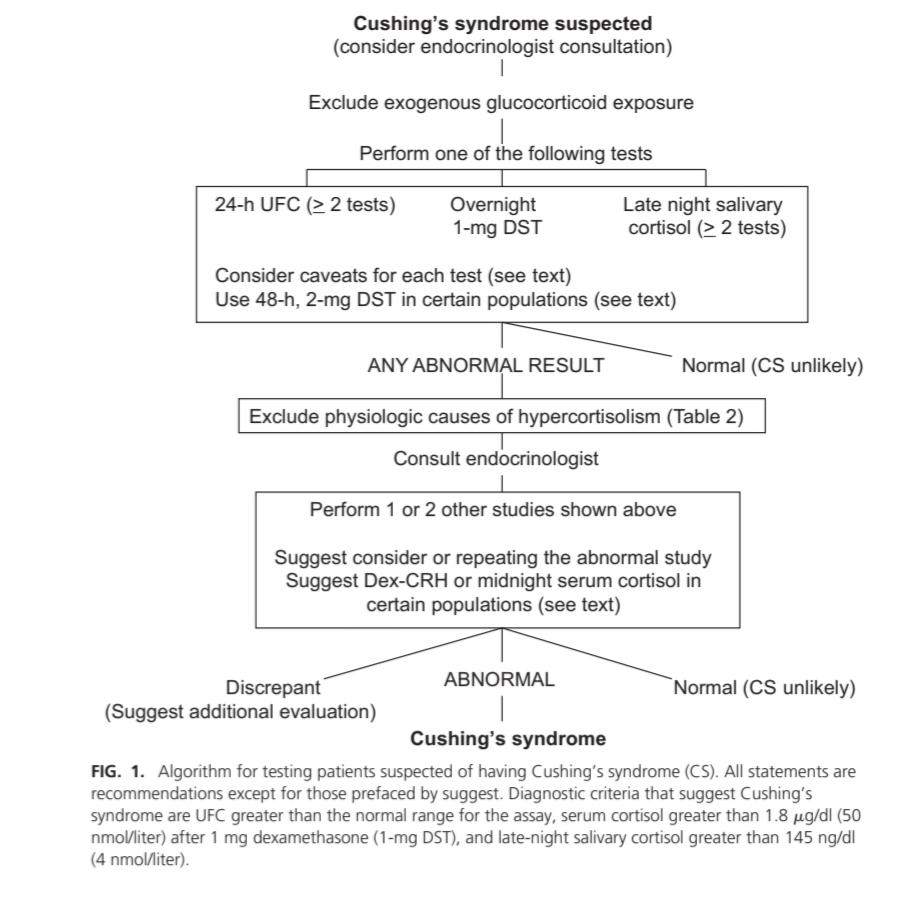 Sensitivity and specificity of screen tests:
All three tests have a sensitivity above 90%
specificity  was less sensitivity
Brandon P Galm, Nidan Qiao, Anne Klibanski, Beverly M K Biller, Nicholas A Tritos, Accuracy of Laboratory Tests for the Diagnosis of Cushing Syndrome, The Journal of Clinical Endocrinology & Metabolism, Volume 105, Issue 6, June 2020, Pages 2081–2094, https://doi.org/10.1210/clinem/dgaa105
max sensitivity:DST and LNSC
max:LNSC
min:UFC ,DST
min sensitivity:UFC
Raff H, Carroll T. Cushing's syndrome: from physiological principles to diagnosis and clinical care. J Physiol. 2015 Feb 1;593(3):493-506. doi: 10.1113/jphysiol.2014.282871. Epub 2015 Jan 5. PMID: 25480800; PMCID: PMC4324701.
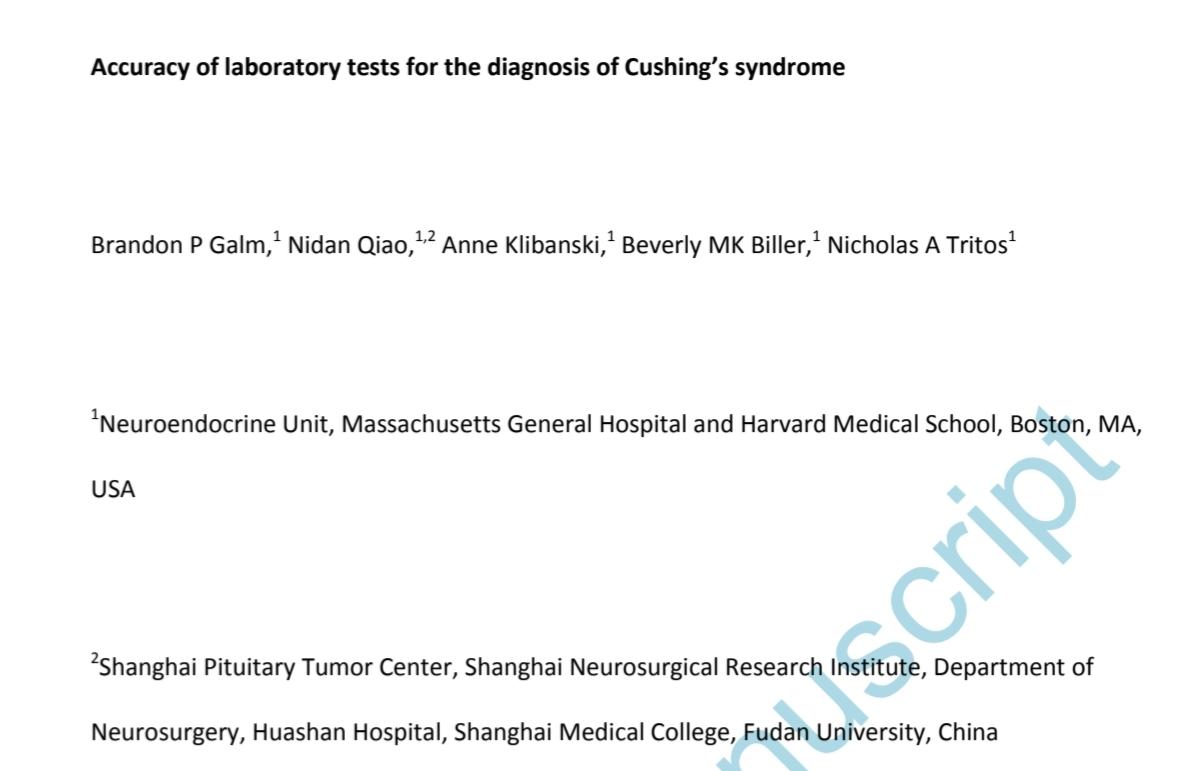 Brandon P Galm, Nidan Qiao, Anne Klibanski, Beverly M K Biller, Nicholas A Tritos, Accuracy of Laboratory Tests for the Diagnosis of Cushing Syndrome, The Journal of Clinical Endocrinology & Metabolism, Volume 105, Issue 6, June 2020, Pages 2081–2094, https://doi.org/10.1210/clinem/dgaa105
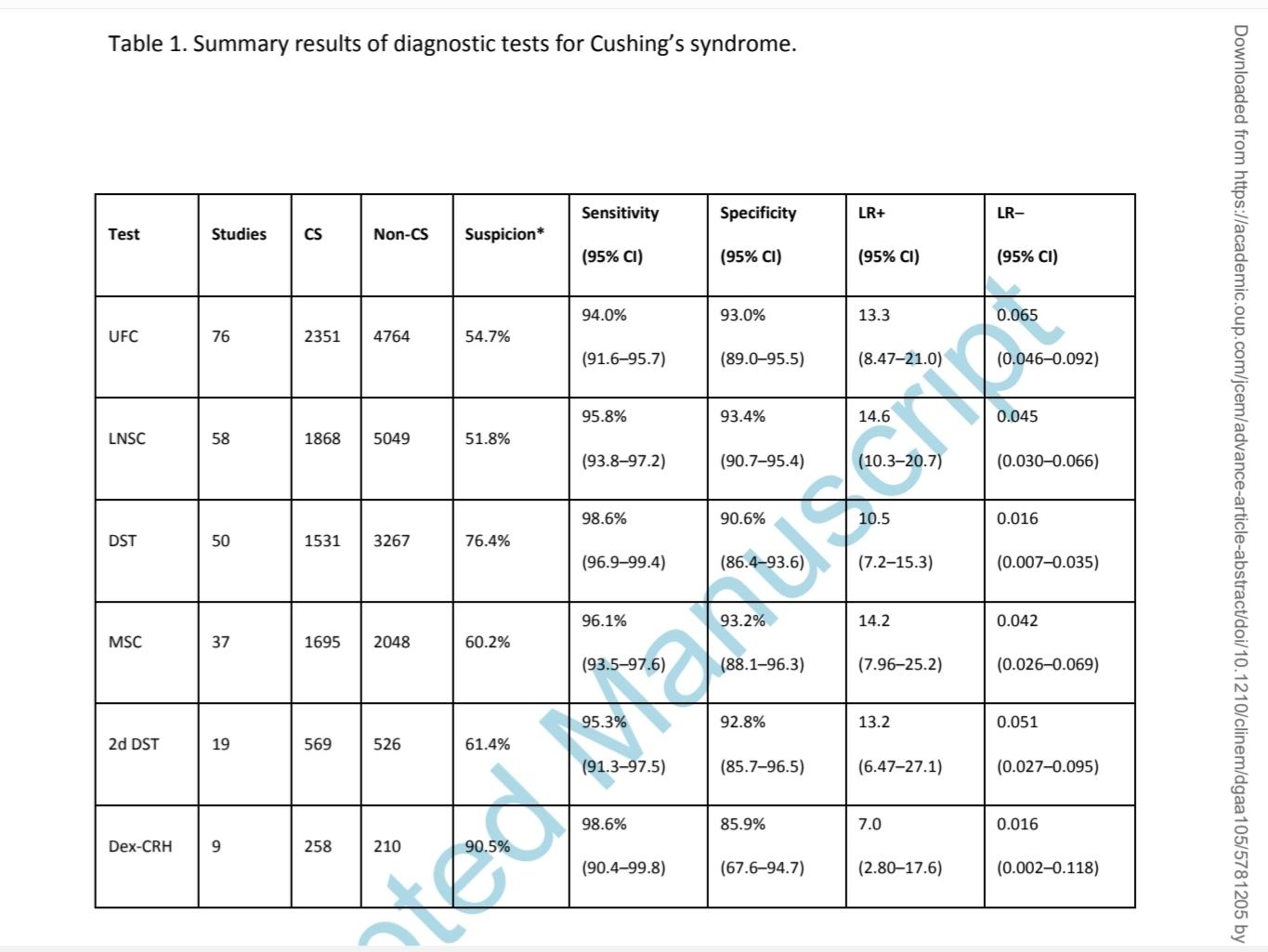 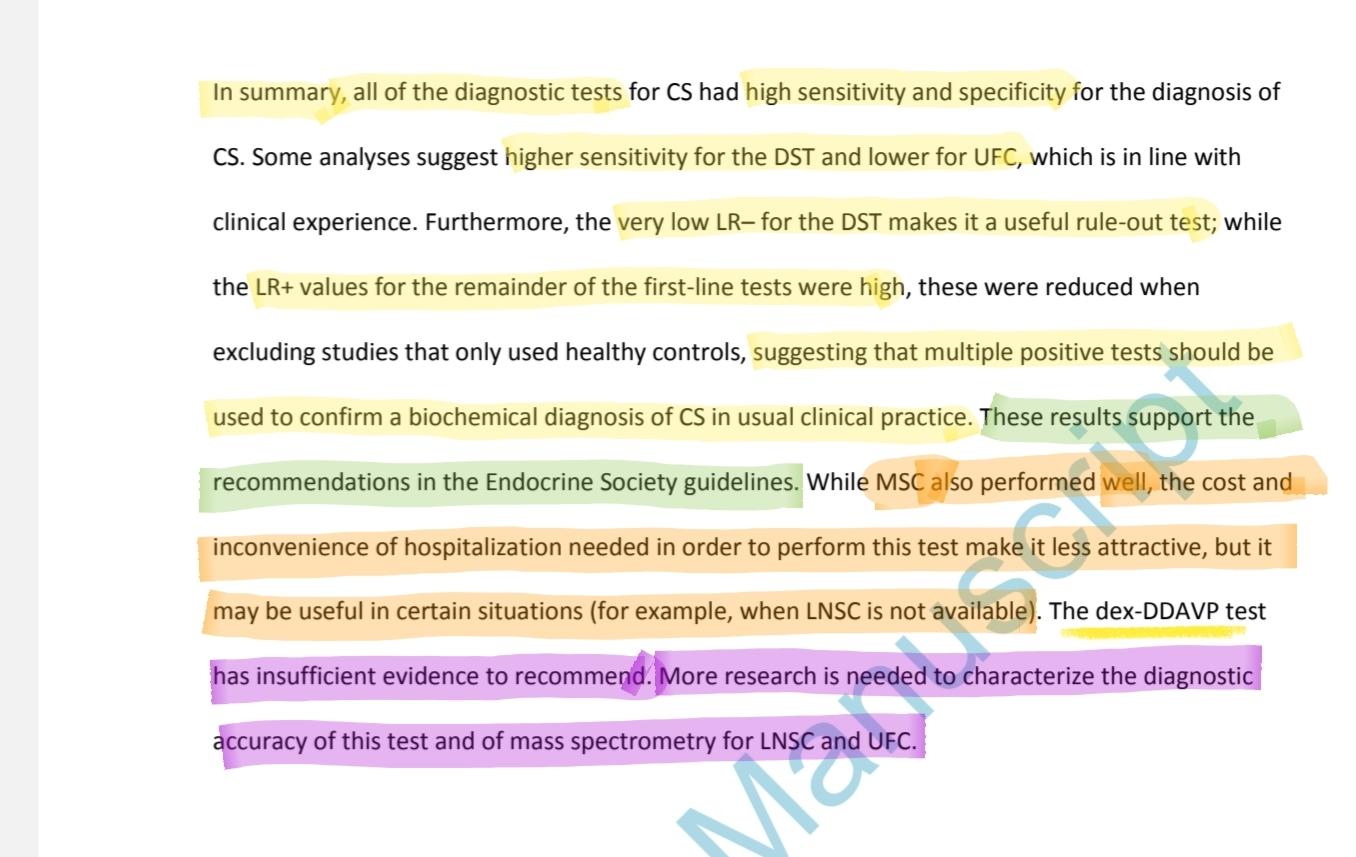 LNSC:
The diagnostic utility of LNSC is based on the assumption 
that patients with Cushing’s syndrome lose the normal 
circadian nadir of cortisol secretion, at least two or 
three LNSC tests are recommended. Patients with mild 
Cushing’s syndrome may have LNSC just above the 
upper limit of normal (ULN). Sampling saliva at usual 
bedtime rather than at midnight could decrease falsepositive
results, as cortisol nadir is tightly entrained to 
sleep onset. Liquid chromatography tandem mass 
spectrometry can detect both cortisol and cortisone, 
thereby identifying contamination from topical 
hydrocortisone preparations, which typically do not 
contain cortisone. Thus, specificity is higher when using 
mass spectrometry while immunoassay has higher 
sensitivity for Cushing’s syndrome.
Petersenn S. Biochemical diagnosis of Cushing's disease: Screening and confirmatory testing. Best Pract Res Clin Endocrinol Metab. 2021 Jan;35(1):101519. doi: 10.1016/j.beem.2021.101519. Epub 2021 Mar 15. PMID: 33757676.
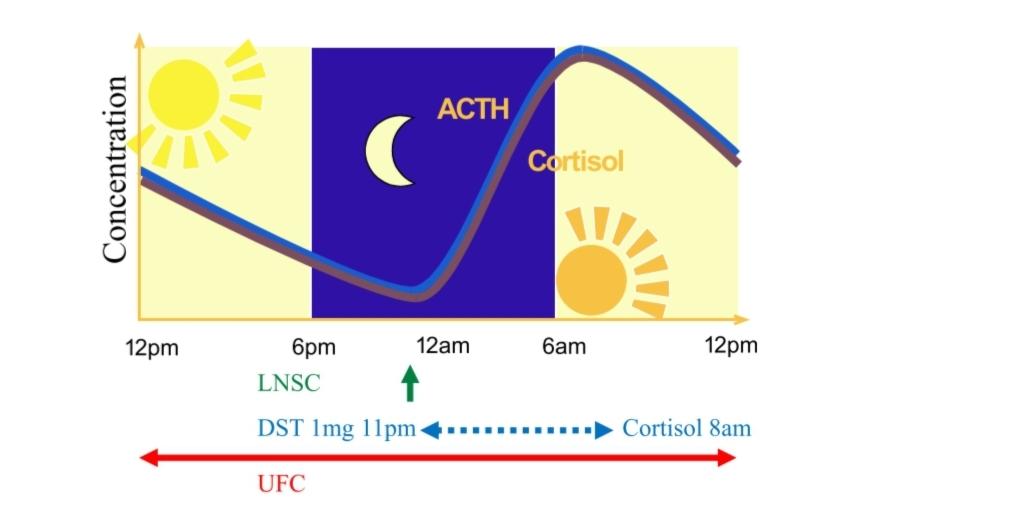 LNSC:
The diagnostic utility of LNSC is based on the assumption 
that patients with Cushing’s syndrome lose the normal 
circadian nadir of cortisol secretion, at least two or 
three LNSC tests are recommended. Patients with mild 
Cushing’s syndrome may have LNSC just above the 
upper limit of normal (ULN). Sampling saliva at usual 
bedtime rather than at midnight could decrease falsepositive
results, as cortisol nadir is tightly entrained to 
sleep onset. Liquid chromatography tandem mass 
spectrometry can detect both cortisol and cortisone, 
thereby identifying contamination from topical 
hydrocortisone preparations, which typically do not 
contain cortisone. Thus, specificity is higher when using 
mass spectrometry while immunoassay has higher 
sensitivity for Cushing’s syndrome.
Petersenn S. Biochemical diagnosis of Cushing's disease: Screening and confirmatory testing. Best Pract Res Clin Endocrinol Metab. 2021 Jan;35(1):101519. doi: 10.1016/j.beem.2021.101519. Epub 2021 Mar 15. PMID: 33757676.
LNSC:
Multiple, periodic, 
sequential LNSC tests are particularly useful for the 
longitudinal surveillance needed in distinguishing 
patients with cyclic Cushing’s syndrome who exhibit 
weeks to months of normal cortisol secretion interspersed 
with episodes of cortisol excess. By contrast, LNSC 
should not be done in patients with disruption of the 
normal day and night cycle, such as night-shift worker
Petersenn S. Biochemical diagnosis of Cushing's disease: Screening and confirmatory testing. Best Pract Res Clin Endocrinol Metab. 2021 Jan;35(1):101519. doi: 10.1016/j.beem.2021.101519. Epub 2021 Mar 15. PMID: 33757676.
Overnight 1-mg DST 
In healthy individuals, a supraphysiological dexamethasone
dose inhibits vasopressin and ACTH secretion, 
thereby decreasing cortisol concentrations. Thus, a serum 
cortisol concentration of less than 1·8 µg/dL (50 nmol/L) 
at 0800 h in the morning after 1 mg dexamethasone given 
between 2300 h and midnight is considered to be a normal 
response.
A negative result strongly predicts absence of 
Cushing’s syndrome. At higher cutoff points (eg, 5 µg/dL 
[138 nmol/L]), DST sensitivity is reduced. Cortisol 
concentrations of less than 1·8 µg/dL excludes 
dysregulated cortisol production from an adrenal 
incidentaloma;in this setting, values higher than 5 µg/dL 
generally identify patients with dysregulated cortisol 
secretion from an incidentaloma with overt Cushing
Miguel Debono, Mike Bradburn, Matthew Bull, Barney Harrison, Richard J. Ross, John Newell-Price, Cortisol as a Marker for Increased Mortality in Patients with Incidental Adrenocortical Adenomas, The Journal of Clinical Endocrinology & Metabolism, Volume 99, Issue 12, December 2014, Pages 4462–4470, https://doi.org/10.1210/jc.2014-3007
Petersenn S. Biochemical diagnosis of Cushing's disease: Screening and confirmatory testing. Best Pract Res Clin Endocrinol Metab. 2021 Jan;35(1):101519. doi: 10.1016/j.beem.2021.101519. Epub 2021 Mar 15. PMID: 33757676.
overnight false-positive
False positive results might be seen with rapid absorption or malabsorption of dexamethasone due to increased gut transit time, chronic diarrhoea, or coeliac disease; from concomitant treatment with CYP3A4 inducers (eg, phenobarbital, carbamazepine, and from increased corticosteroid-binding globulin (CBG) concentrations caused by oral oestrogens, pregnancy, or chronic active hepatitis, which can increase total cortisol concentrations. Measuring dexamethasone concomitantly with cortisol, using laboratory-specific ranges of expected values, can reduce the risk for false-positive results
Ueland GÅ, Methlie P, Kellmann R, Bjørgaas M, Åsvold BO, Thorstensen K, Kelp O, Thordarson HB, Mellgren G, Løvås K, Husebye ES. Simultaneous assay of cortisol and dexamethasone improved diagnostic accuracy of the dexamethasone suppression test. Eur J Endocrinol. 2017 Jun;176(6):705-713. doi: 10.1530/EJE-17-0078. Epub 2017 Mar 15. PMID: 28298353.
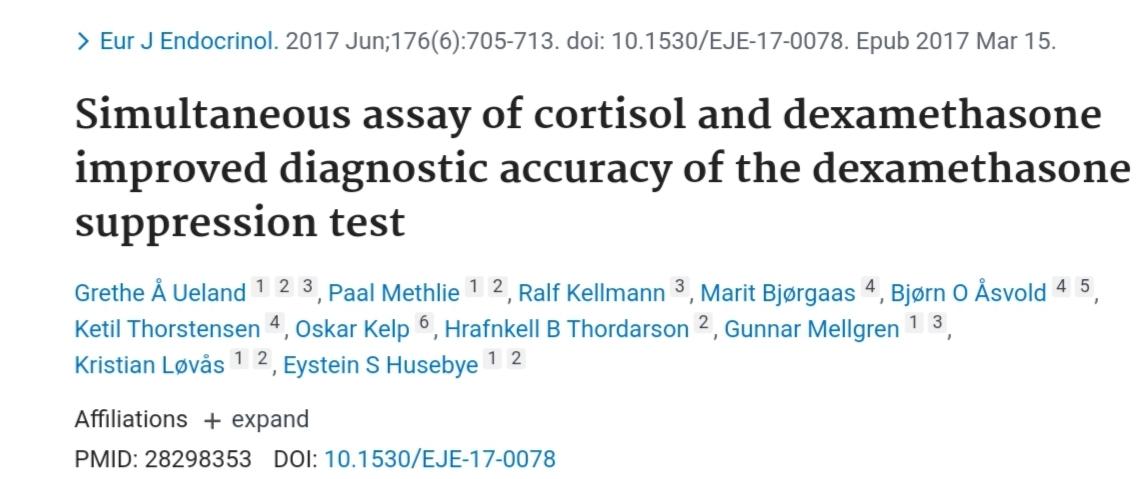 Ueland GÅ, Methlie P, Kellmann R, Bjørgaas M, Åsvold BO, Thorstensen K, Kelp O, Thordarson HB, Mellgren G, Løvås K, Husebye ES. Simultaneous assay of cortisol and dexamethasone improved diagnostic accuracy of the dexamethasone suppression test. Eur J Endocrinol. 2017 Jun;176(6):705-713. doi: 10.1530/EJE-17-0078. Epub 2017 Mar 15. PMID: 28298353.
False-negative  DST
False-negative results are less common, typically resulting from inhibition of dexamethasone metabolism by concomitant medications such as fluoxetine, cimetidine, or diltiazem, leading to a higher biologically available dose. Decreased CBG and albumin concentrations, which can be noted in patients with concurrent nephrotic syndrome, also might produce a falsely low value.
Findling JW, Raff H, Aron DC. The low-dose dexamethasone suppression test: a reevaluation in patients with Cushing's syndrome. J Clin Endocrinol Metab. 2004 Mar;89(3):1222-6. doi: 10.1210/jc.2003-030207. PMID: 15001614.
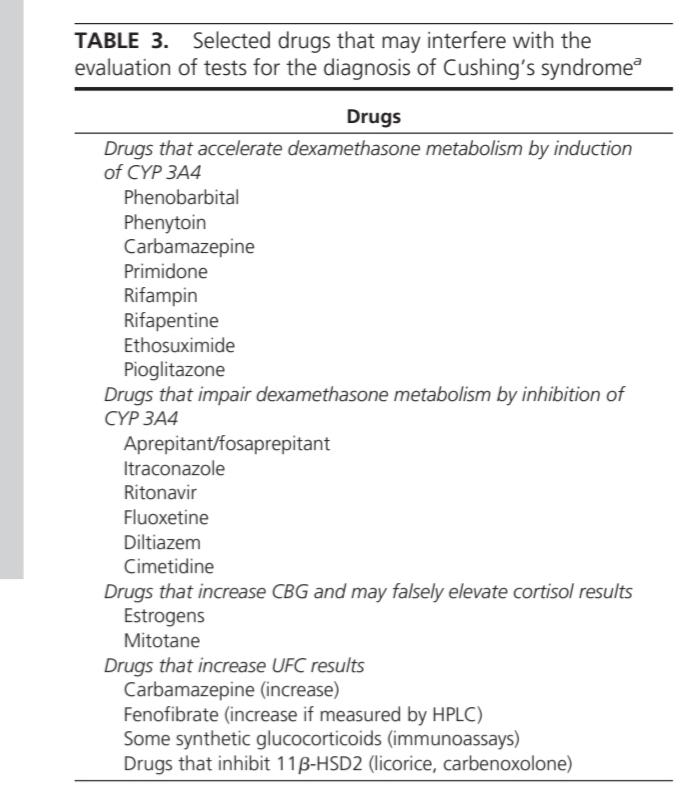 UFC
At least two or three 24-h urine collections are advised to 
measure UFC to account for intra-patient variability.
One advantage with UFC over DST is that overall cortisol 
production is independent of CBG changes and 
dexamethasone metabolism or compliance.
As with LNSC, UFC relies on accurate 
collection by the patient.
Sex, body-mass index (BMI), age, very high or low 
urinary volume, and sodium intake can all influence UFC 
concentrations and should be taken into account for 
interpretation. Because urine volume and glomerular 
filtration rate strongly predict UFC, other screening tests 
such as LNSC might be preferred for patients with renal 
impairment (creatinine clearance <60 mL/min) or 
clinically significant polyuria (>5 L/24 h)
Raff H, Cohen EP, Findling JW. A commentary on Diagnosing Cushing's disease in the context of renal failure. Eur J Endocrinol. 2019 Oct;181(4):C9-C11. doi: 10.1530/EJE-19-0560. PMID: 31349218.
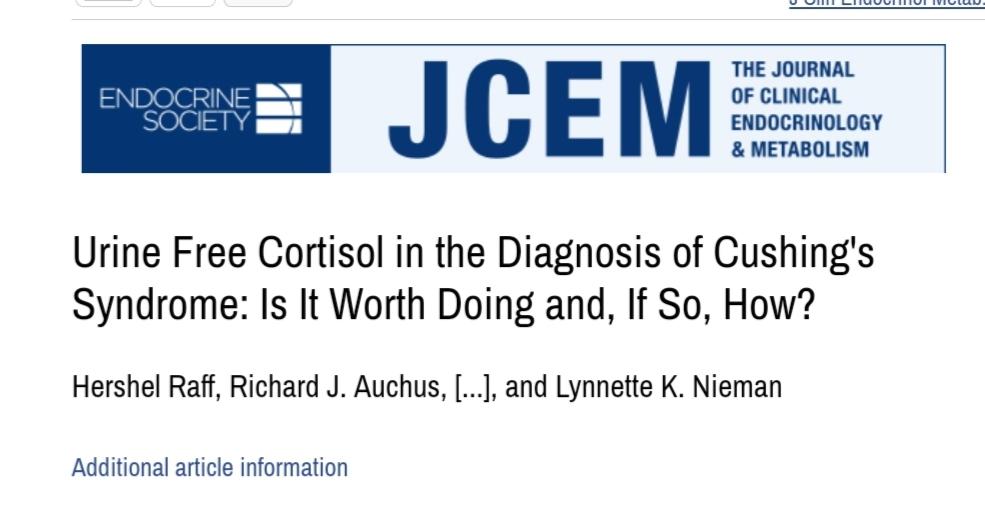 UFC
At least two or three 24-h urine collections are advised to 
measure UFC to account for intra-patient variability.
One advantage with UFC over DST is that overall cortisol 
production is independent of CBG changes and 
dexamethasone metabolism or compliance.
As with LNSC, UFC relies on accurate 
collection by the patient.
Sex, body-mass index (BMI), age, very high or low 
urinary volume, and sodium intake can all influence UFC 
concentrations and should be taken into account for 
interpretation. Because urine volume and glomerular 
filtration rate strongly predict UFC, other screening tests 
such as LNSC might be preferred for patients with renal 
impairment (creatinine clearance <60 mL/min) or 
clinically significant polyuria (>5 L/24 h)
Raff H, Cohen EP, Findling JW. A commentary on Diagnosing Cushing's disease in the context of renal failure. Eur J Endocrinol. 2019 Oct;181(4):C9-C11. doi: 10.1530/EJE-19-0560. PMID: 31349218.
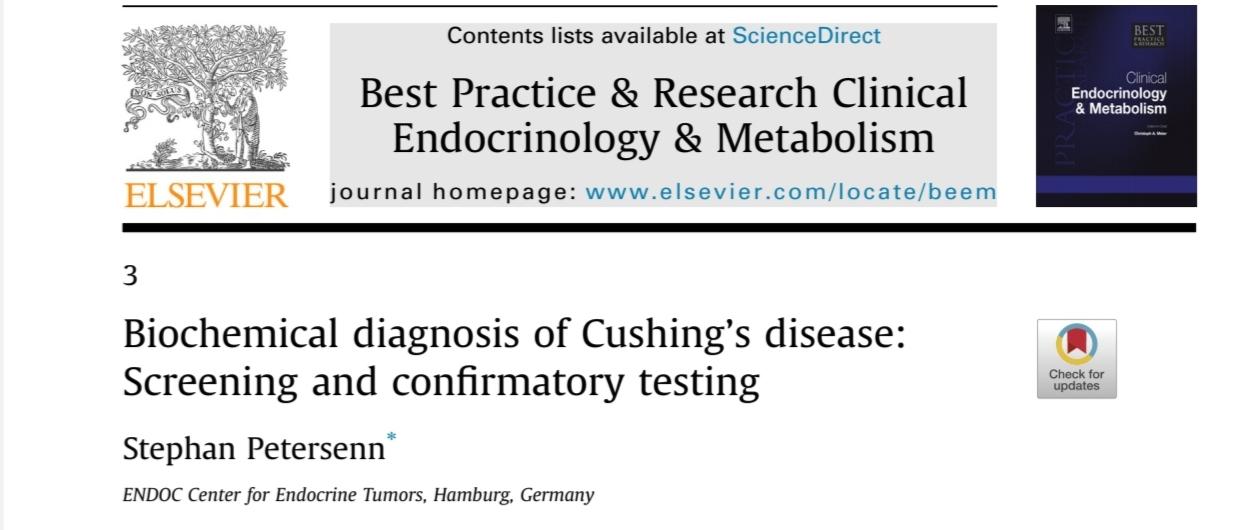 Petersenn S. Biochemical diagnosis of Cushing's disease: Screening and confirmatory testing. Best Pract Res Clin Endocrinol Metab. 2021 Jan;35(1):101519. doi: 10.1016/j.beem.2021.101519. Epub 2021 Mar 15. PMID: 33757676.
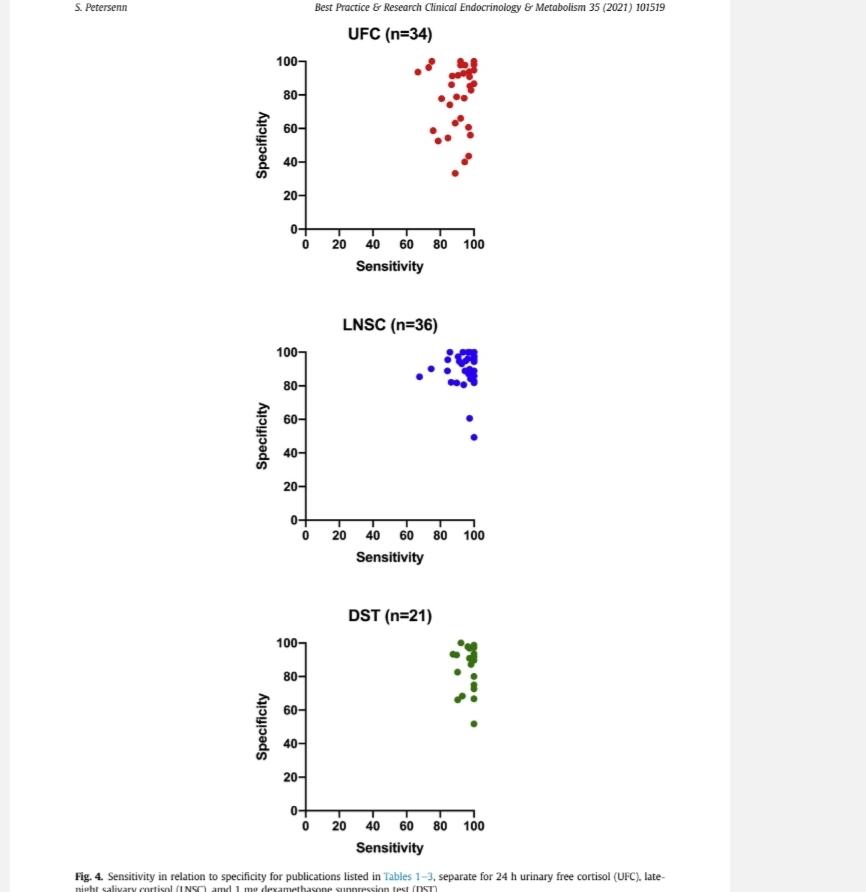 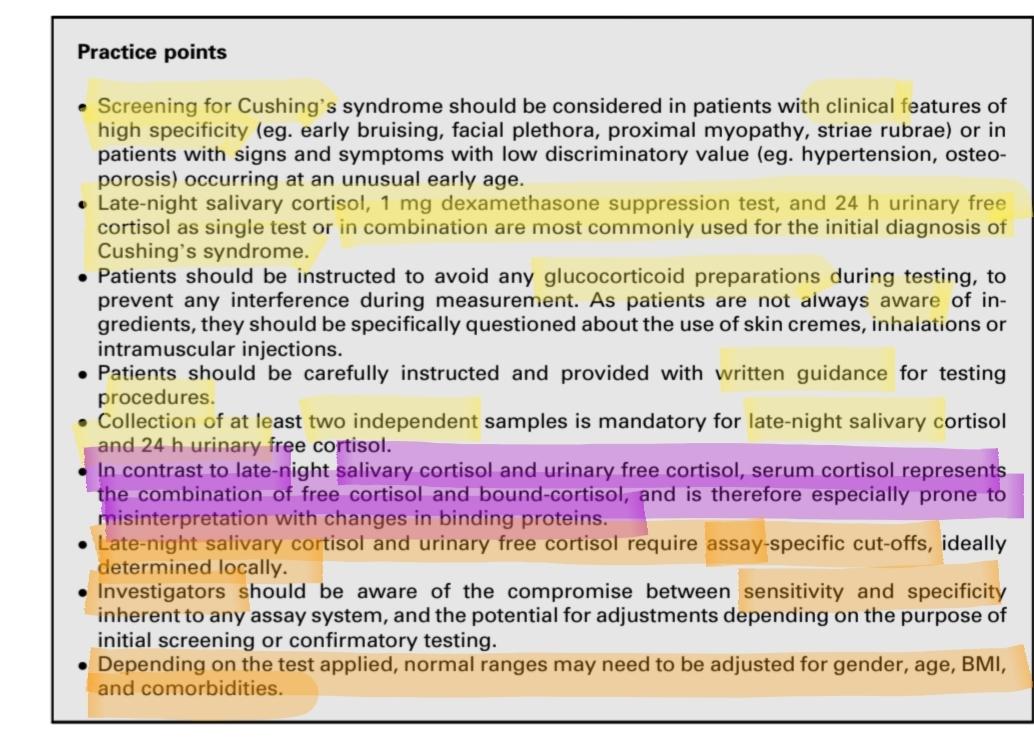 Clinical considerations and recommendations for laboratory tests
We recommend starting with UFC, LNSC, DST, or a combination (high quality,
strong recommendation) depending on local availability; multiple LNSCs might be
easier for the patient to complete (high quality, strong recommendation
If an adrenal tumour is suspected, we recommend starting with DST (moderate
quality, strong recommendation) and only using LNSC if cortisone concentrations
can be also reported (moderate quality, strong recommendation
DST might be the preferred test for shift workers and patients with disrupted
circadian rhythm due to uneven sleep schedules, but might not be reliable in
women treated with oral oestrogen (high quality, strong recommendation).
Clinical considerations and recommendations for laboratory tests
Measuring dexamethasone levels can be useful if a falsepositive DST is suspected due 
clinical scenario (moderate quality, strong recommendation).
 If UFC is used, two or three collections should be obtained to evaluate variability (high quality,
strong recommendation).
 If LNSC is used, we recommend at least two or three tests (high quality, strong recommendation)
 (IPSS) should not be used to diagnose hypercortisolism because the centraltoperipheral ACTH
gradient in healthy controls and pseudoCushing’s syndrome overlaps with that observed in patients
with Cushing’s disease (high quality, strong recommendation).
Clinical considerations and recommendations for laboratory tests
Measuring dexamethasone levels can be useful if a falsepositive DST is suspected due to the
clinical scenario (moderate quality, strong recommendation).
If UFC is used, two or three collections should be obtained to evaluate variability (high quality,
strong recommendation
If LNSC is used, we recommend at least two or three tests (high quality, strong recommendation)
(IPSS) should not be used to diagnose hypercortisolism because the centraltoperipheral ACTH
gradient in healthy controls and pseudoCushing’s syndrome overlaps with that observed in patients
with Cushing’s disease (high quality, strong recommendation).
Clinical considerations and recommendations for laboratory tests
In classical cyclic Cushing’s disease or in patients with
unpredictable fluctuating cortisol concentrations, dynamic testing
and localisation testing, including IPSS, should be preceded by a
confirmatory LNSC or UFC to document that the patients are in
the active phase
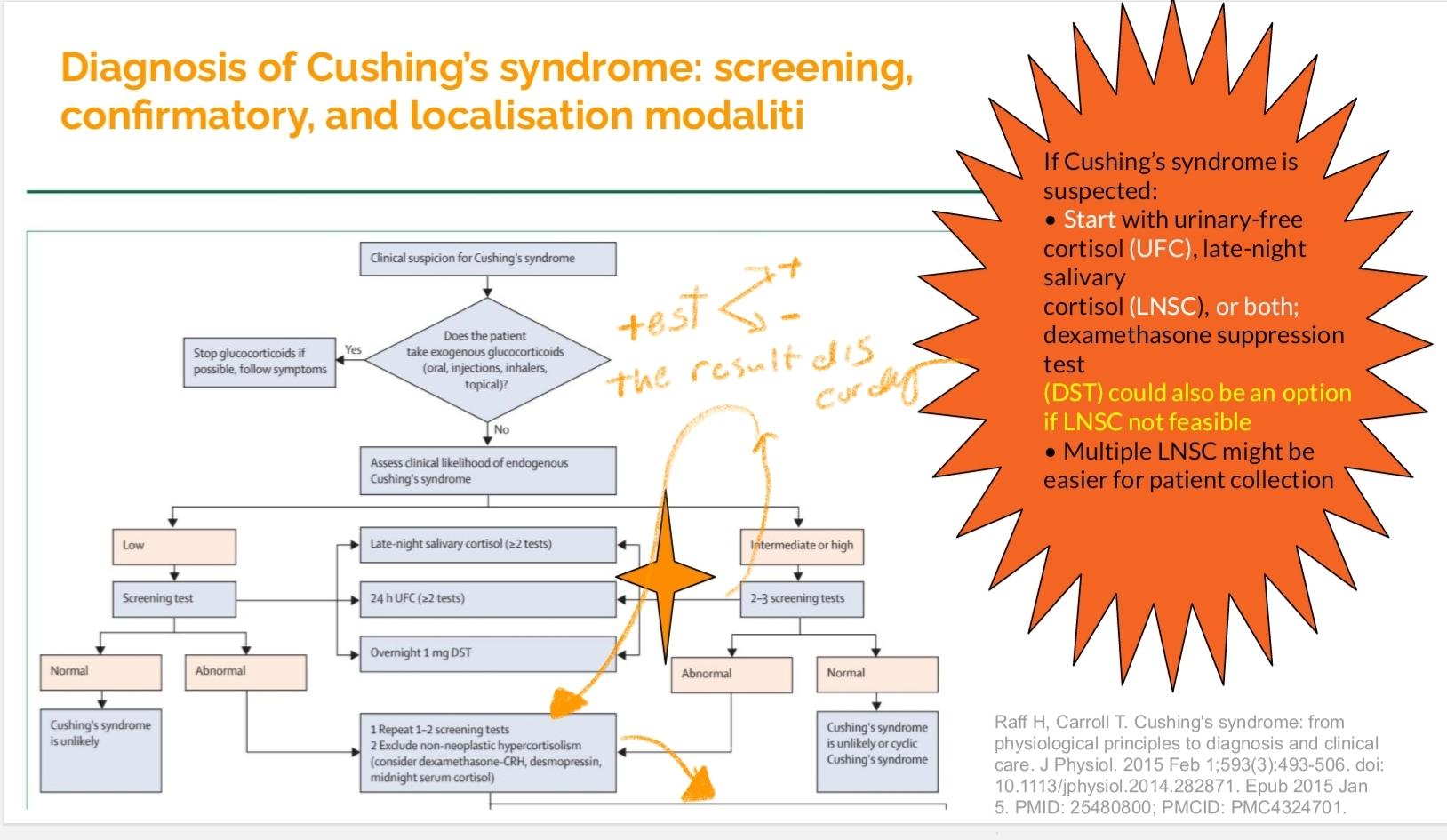 Diagnosis of Cushing’s syndrome: screening, 
confirmatory, and localisation modaliti
If Cushing’s syndrome is suspected:
• Start with urinary-free cortisol (UFC), late-night salivary 
cortisol (LNSC), or both; dexamethasone suppression test 
(DST) could also be an option if LNSC not feasible
• Multiple LNSC might be easier for patient collection
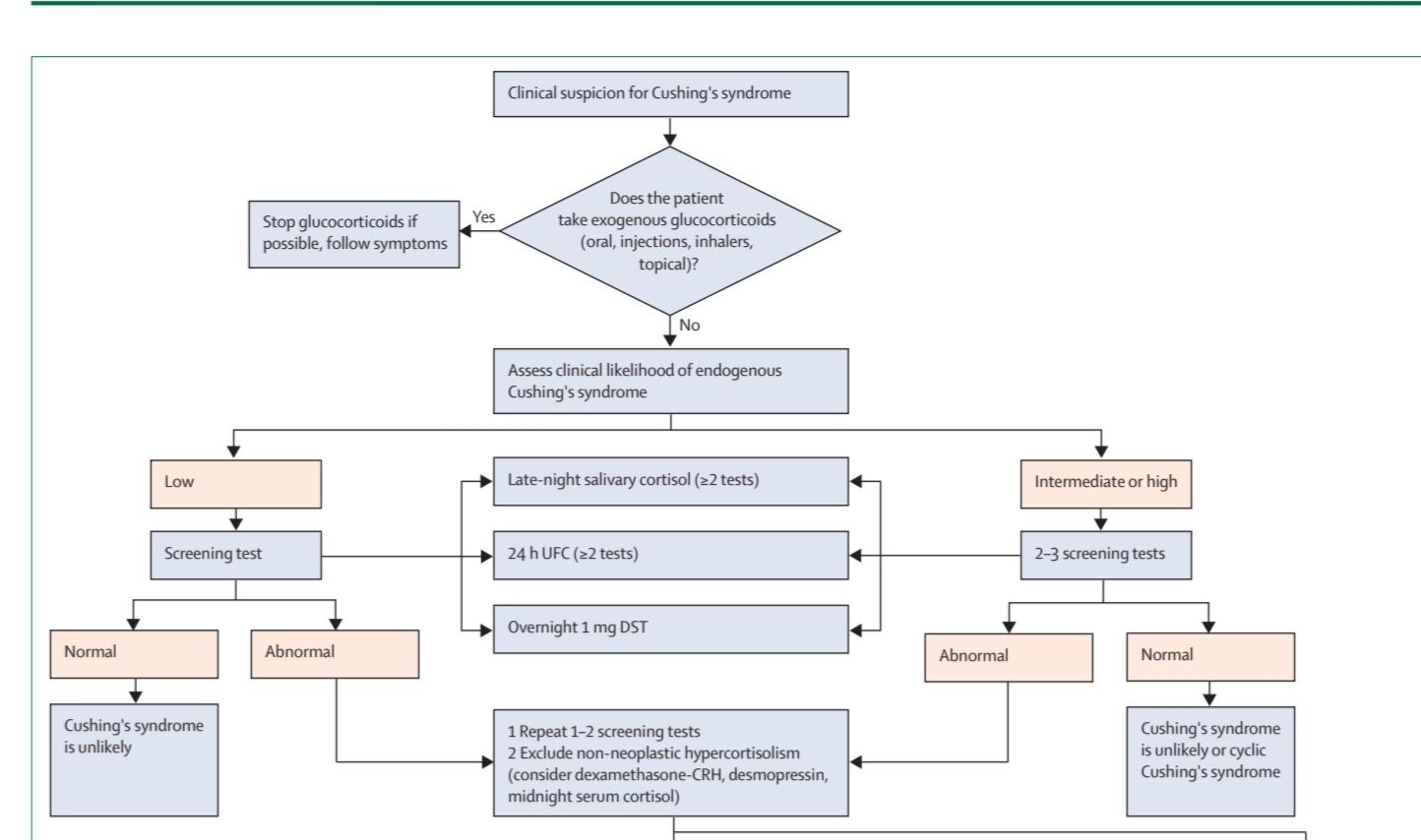 Raff H, Carroll T. Cushing's syndrome: from physiological principles to diagnosis and clinical care. J Physiol. 2015 Feb 1;593(3):493-506. doi: 10.1113/jphysiol.2014.282871. Epub 2015 Jan 5. PMID: 25480800; PMCID: PMC4324701.
.
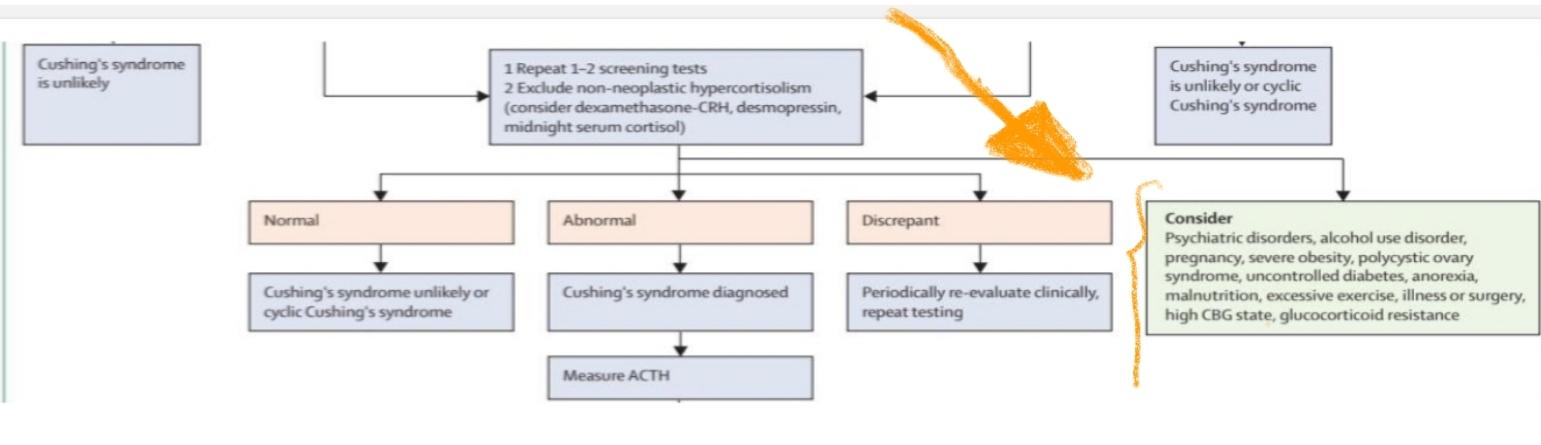 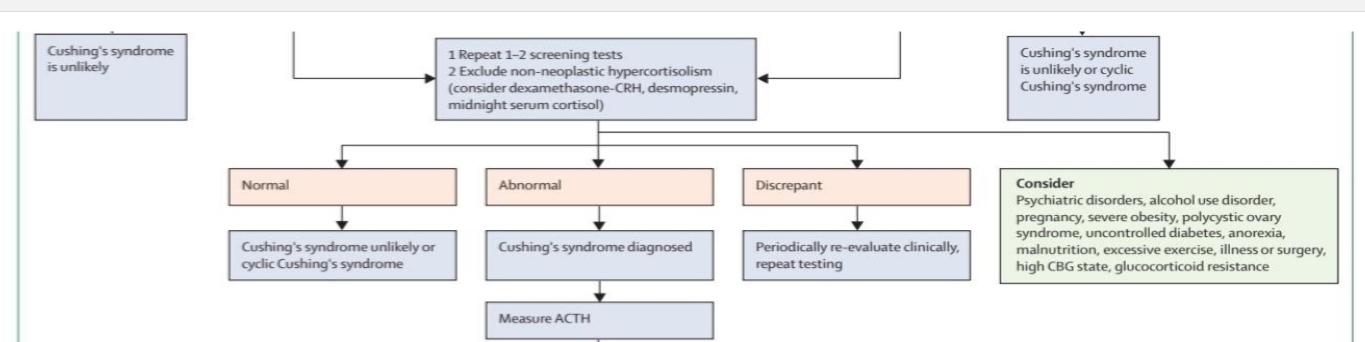 Introducing the real case number one
The patient was a 35-year-old woman who had been suffering from eating disorders, weight gain, and striae for the past eight months.Hirsutism Mens disorder and eating disorder.mri and normal adrenal CT.moon face but with out striae
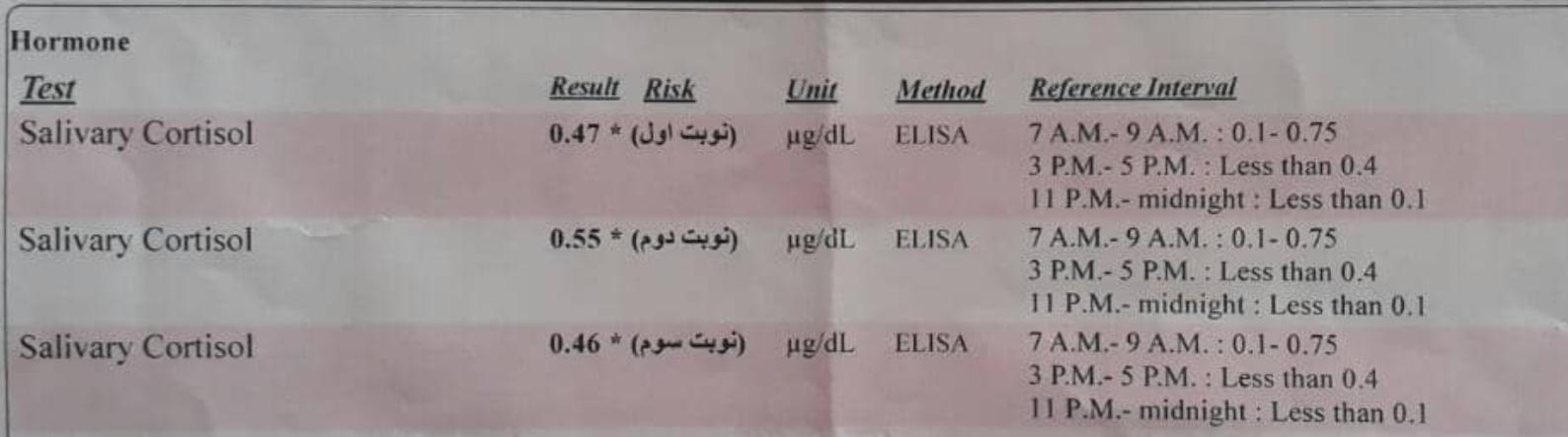 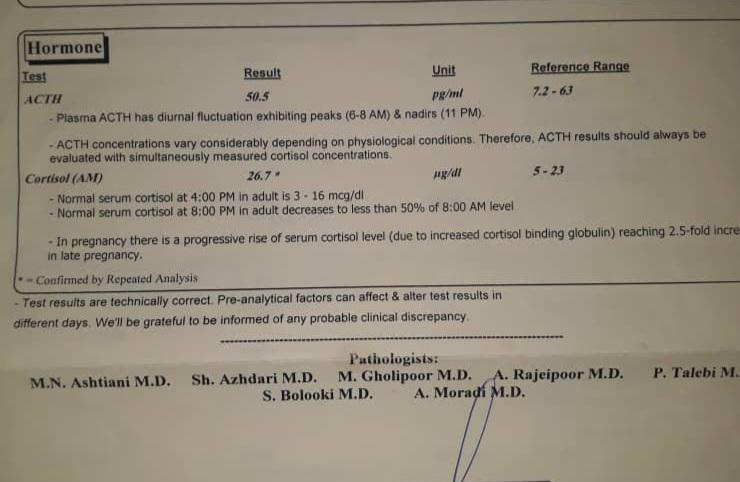 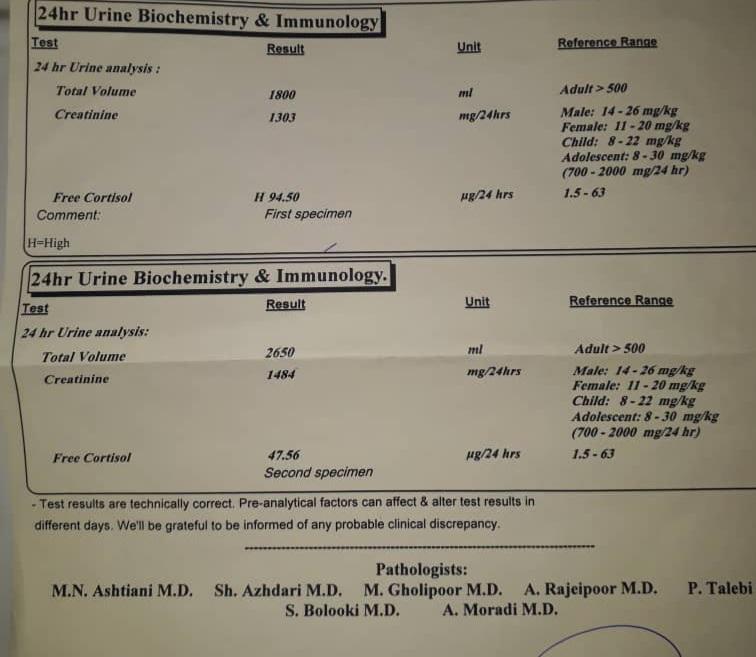 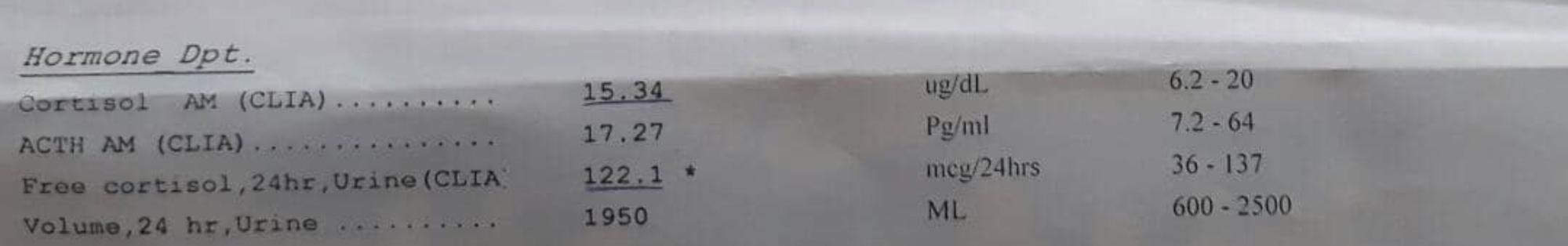 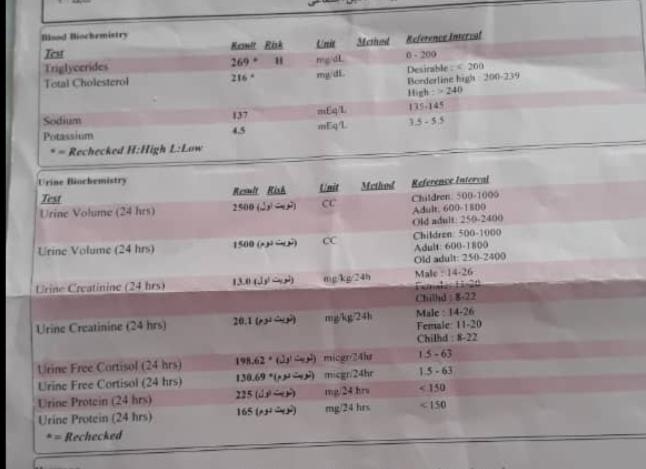 LDDST
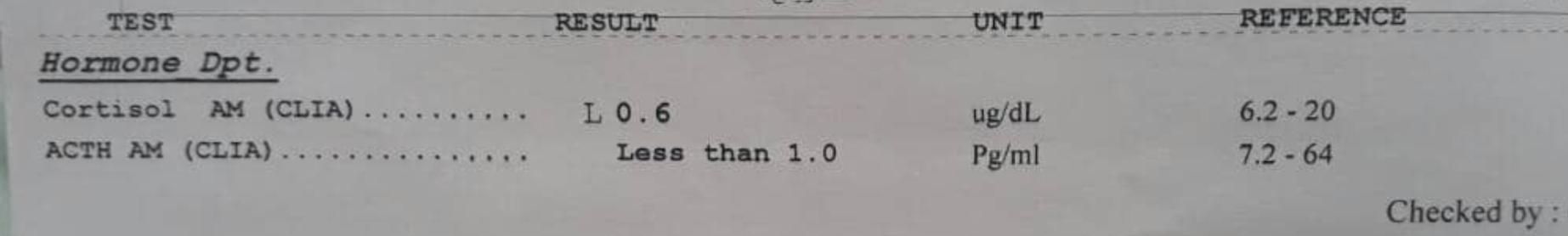 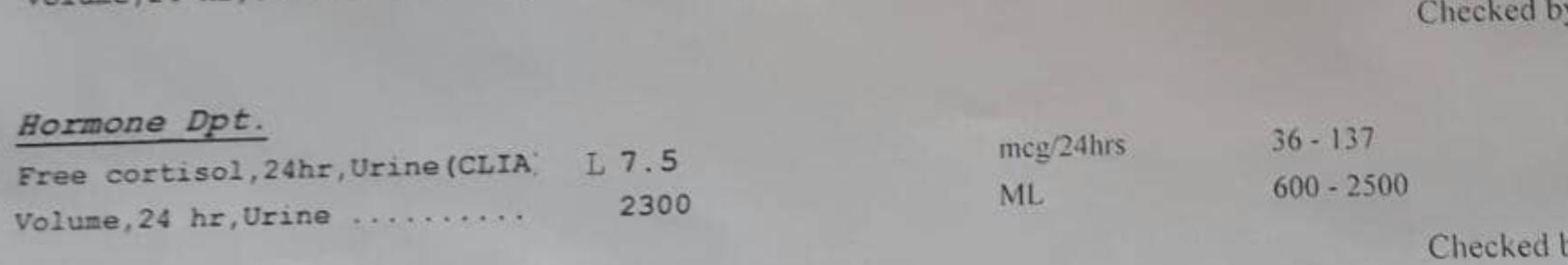 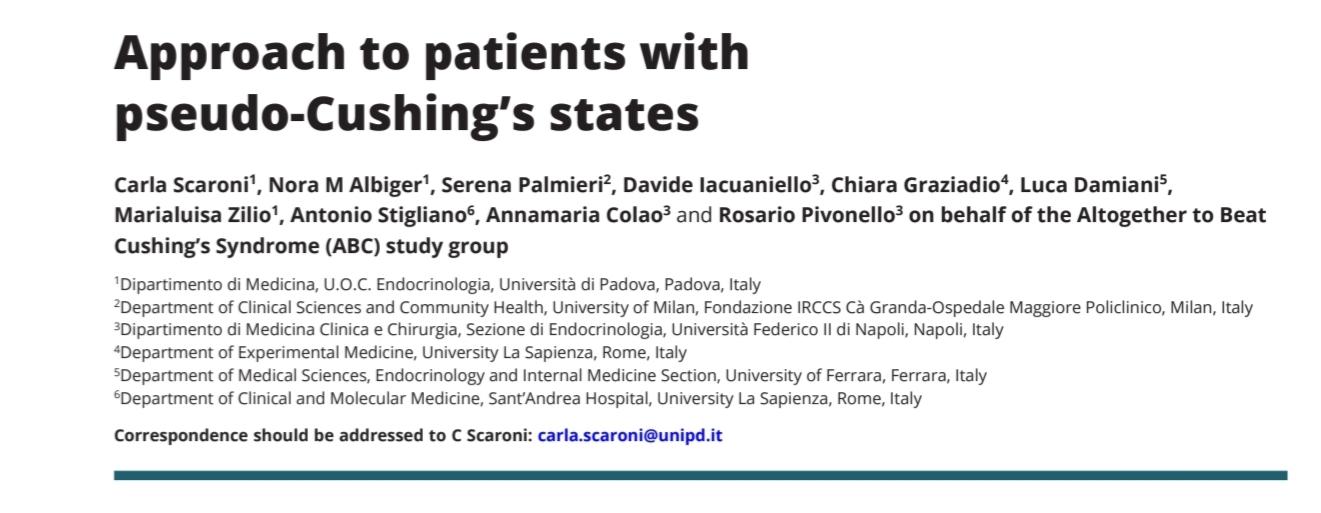 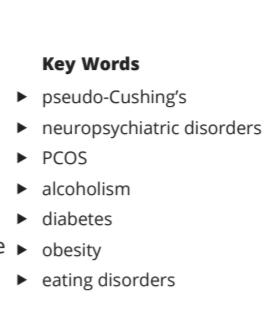 Scaroni C, Albiger NM, Palmieri S, Iacuaniello D, Graziadio C, Damiani L, Zilio M, Stigliano A, Colao A, Pivonello R; Altogether to Beat Cushing’s Syndrome (ABC) study group. Approach to patients with pseudo-Cushing's states. Endocr Connect. 2020 Jan;9(1):R1-R13. doi: 10.1530/EC-19-0435. PMID: 31846432; PMCID: PMC6993268.
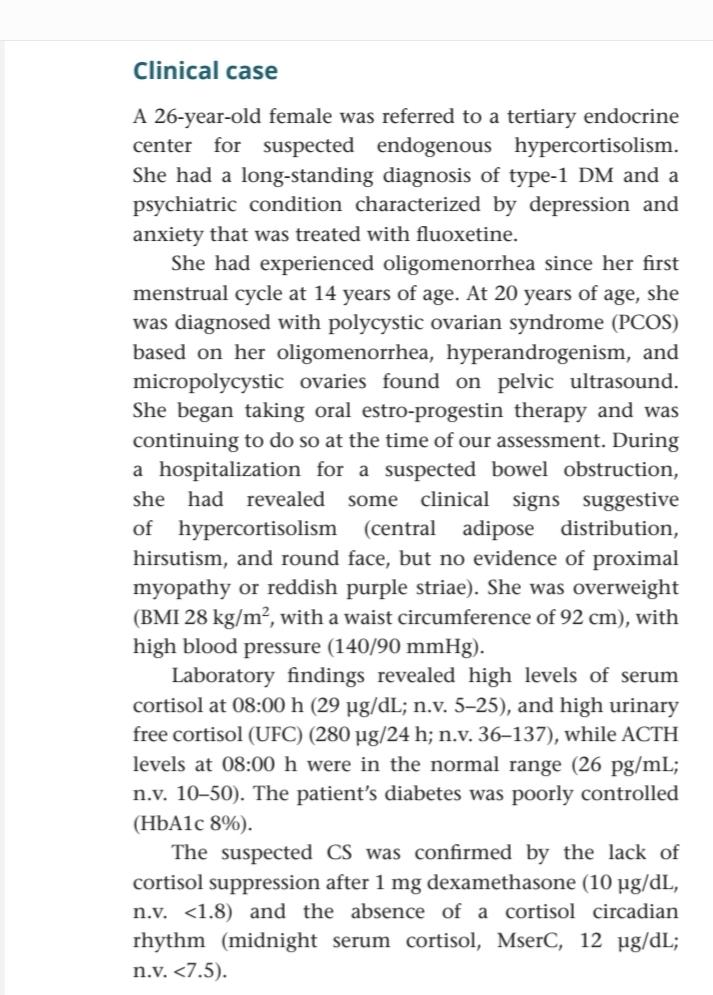 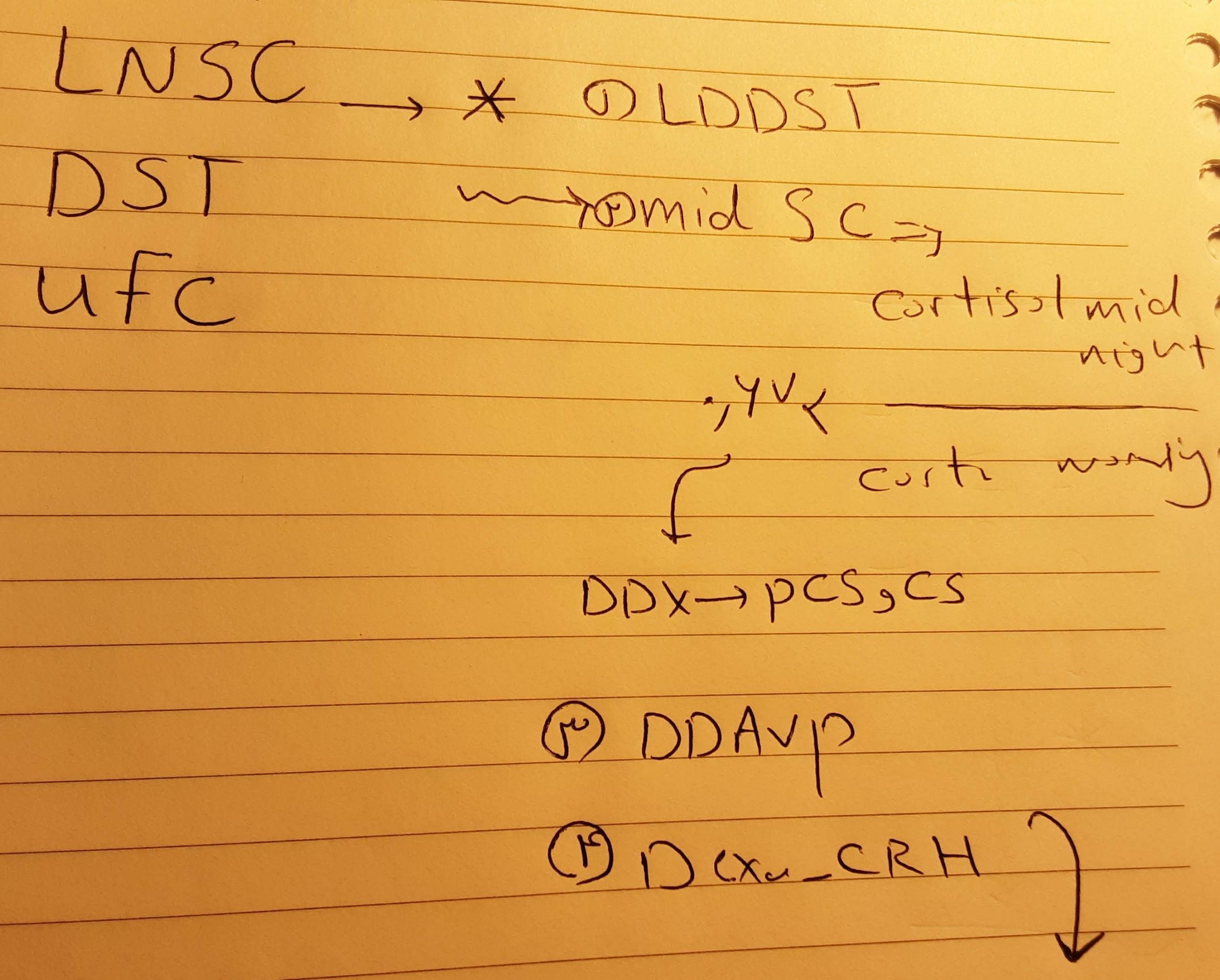 When a diagnosis is unreliable, we suggest treating the associated conditions and adopting a close follow-up, because the hypercortisolism associated with CS may progress, and the condition might consequently be diagnosed at a later date.
Non-neoplastic hypercortisolism
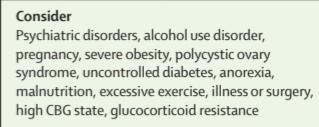 Psychiatric disorders, alcohol use disorder, polycystic ovary 
syndrome, and obesity can activate the hypothalamic–
pituitary–adrenal (HPA) axis. Such patients might also 
have concomitant features of Cushing’s syndrome that are 
common in the general population (eg, weight gain) that 
lead to biochemical screening. DST, LNSC, and UFC can 
all show positive (abnormal) results in these patients with 
non-neoplastic clinical hypercortisolism, or so-called 
pseudo-Cushing’s syndrome.Furthermore, concomitant 
medications could result in steroid cross-reactivity or
otherwise interfere with laboratory test results. However, 
these abnormal results tend to be mildly elevated; UFC is 
almost always within 3-fold of normal concentrations. The 
combined LDDT–corticotrophin-releasing hormone 
(CRH; Dex-CRH) test, LDDT, or the desmopressin test 
might be able to distinguish between ACTH-dependent 
Cushing’s syndrome and pseudo-Cushing’s syndrome
Scaroni C, Albiger NM, Palmieri S, Iacuaniello D, Graziadio C, Damiani L, Zilio M, Stigliano A, Colao A, Pivonello R; Altogether to Beat Cushing’s Syndrome (ABC) study group. Approach to patients with pseudo-Cushing's states. Endocr Connect. 2020 Jan;9(1):R1-R13. doi: 10.1530/EC-19-0435. PMID: 31846432; PMCID: PMC6993268.
pseudo-Cushing’s syndrome
Utility of the Dex-CRH test in this setting is based on the 
assumption that only patients with ACTH-dependent 
Cushing’s syndrome will show a cortisol response to CRH 
after dexamethasone suppression. However, test 
reliability can differ because of different protocols, use of 
ovine or human CRH in varying doses, characteristics of 
cortisol and ACTH assays, and patient characteristics 
(eg, degree of hypercortisolism, adrenal versus pituitary 
Cushing’s syndrome, and comorbidities). Use of the 
desmopressin test is based on the finding that ACTHsecreting
adenomas express vasopressin V1b receptors 
(also known as vasopressin 3 receptors), producing an 
increase in plasma ACTH concentration after desmopressin
injection.The desmopressin test has a high 
specificity for Cushing’s disease and is less complex and 
expensive than the Dex-CRH test, but both tests have 
shown good diagnostic performance in distinguishing 
Cushing’s syndrome from pseudo-Cushing’s syndrome in 
some studies; when both tests are done, they showed 
excellent agreement
Scaroni C, Albiger NM, Palmieri S, Iacuaniello D, Graziadio C, Damiani L, Zilio M, Stigliano A, Colao A, Pivonello R; Altogether to Beat Cushing’s Syndrome (ABC) study group. Approach to patients with pseudo-Cushing's states. Endocr Connect. 2020 Jan;9(1):R1-R13. doi: 10.1530/EC-19-0435. PMID: 31846432; PMCID: PMC6993268.
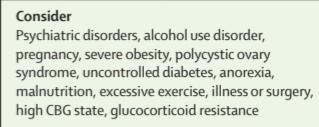 Non-neoplastic hypercortisolism
remains one of the most challenging 
diagnoses. Because the cause of pseudo-Cushing’s 
syndrome varies, there is no single approach to rule it 
out.We recommend considering the patient’s clinical 
history, particularly the duration of symptoms, and 
repeating tests to avoid implementing inappropriate 
treatment if Cushing’s syndrome is .
monitored for 3–6 months to see whether symptoms 
resolve; treatment of the underlying condition (such as 
depression) can restore normal HPA axis function and 
cortisol conce. Standard diagnostic testing is 
unreliable in this population. LDDT or serial LNSC 
tests over time correlate with . Desmopressin 
is easy to use and easily administered in an outpatient 
setting. Dex-CRH in this setting could be valuable, but 
published diagnostic accuracy results have varied; 
use at an expert centre with measurement of 
dexamethasone concentrations is advised
Imaging and tumour localisation
MRI is the imaging method of choice for detecting ACTHsecreting
pituitary adenomas. However, in part because 
most lesions are very small, with use of standard 1·5T MRI 
only approximately 50% of microadenomas are clearly 
depicted
PET: an alternative to, or in combination with, MRI for 
localisation of corticotroph adenomas.
18FFDG PET/CT: detecting pituitary lesions. Prior CRH stimulation
can increase . FFDG uptake and thus increase detection.
Mathioudakis N, Pendleton C, Quinones-Hinojosa A, Wand GS, Salvatori R. ACTH-secreting pituitary adenomas: size does not correlate with hormonal activity. Pituitary. 2012 Dec;15(4):526-32. doi: 10.1007/s11102-011-0362-8. PMID: 22057967; PMCID: PMC4648273.
Imaging and tumour localisation
PET co-registration with volumetric MRI combines functional and anatomical
imaging: this technique correctly localised corticotroph adenomas in patients
with de novo disease and persistent or recurrent hypercortisolism after primary
surgery, most of whom had negative or equivocal standard-spin echo MRI.
However, this approach is not available or approved in most countrie
•Alternative strategies (eg, targeting CRH1 receptors on corticotroph tumours)
have also recently been proposed, but require further study.
Walia R, Gupta R, Bhansali A, Pivonello R, Kumar R, Singh H, Ahuja C, Chhabra R, Singh A, Dhandapani S, Sahoo S, Rana N, Vatsa R, Dutta P, Kumar Bhadada S, Sachdeva N, Mittal BR, Nahar U, Shukla J. Molecular Imaging Targeting Corticotropin-releasing Hormone Receptor for Corticotropinoma: A Changing Paradigm. J Clin Endocrinol Metab. 2021 Mar 25;106(4):e1816-e1826. doi: 10.1210/clinem/dgaa755. PMID: 33079979.
Clinical considerations & recommendations for 
imaging & tumour localisation
MRI remains the imaging modality of choice for
ACTH-secreting pituitary adenomas (high quality,
strong recommendation).
We suggest 3T instead of 1·5T MRI where available
(low quality, discretionary recommendation).
Koulouri O, Steuwe A, Gillett D, Hoole AC, Powlson AS, Donnelly NA, Burnet NG, Antoun NM, Cheow H, Mannion RJ, Pickard JD, Gurnell M. A role for 11C-methionine PET imaging in ACTH-dependent Cushing's syndrome. Eur J Endocrinol. 2015 Oct;173(4):M107-20. doi: 10.1530/EJE-15-0616. Epub 2015 Aug 5. PMID: 26245763.
Distinguishing between Cushing’s disease and ectopic
Desmopressin and CRH stimulation testing have proven useful in distinguishing between
pituitary and ectopic tumors. Increased plasma ACTH and increased cortisol
concentrations after CRH or desmopressin administration usually indicates Cushing’s
disease. Nevertheless, well differentiated neuroendocrine tumours can also express any or all
of these receptors, potentially leading to false-positive results.
High-dose (8 mg) DST, although it has low accuracy overall, is still used in some countries.
Biller BM, Grossman AB, Stewart PM, Melmed S, Bertagna X, Bertherat J, Buchfelder M, Colao A, Hermus AR, Hofland LJ, Klibanski A, Lacroix A, Lindsay JR, Newell-Price J, Nieman LK, Petersenn S, Sonino N, Stalla GK, Swearingen B, Vance ML, Wass JA, Boscaro M. Treatment of adrenocorticotropin-dependent Cushing's syndrome: a consensus statement. J Clin Endocrinol Metab. 2008 Jul;93(7):2454-62. doi: 10.1210/jc.2007-2734. Epub 2008 Apr 15. PMID: 18413427; PMCID: PMC3214276.
Distinguishing between Cushing’s disease and ectopic
IPSS, which measures ACTH in pituitary versus peripheral venous drainage,
has long been the gold standard to reliably exclude ectopic ACTH production.
A central to peripheral ACTH gradient less than 2 before or less than 3 after
stimulation suggests an ectopic tumour; however, both false-negatives and
false-positives have been reported. Prolactin measurement might improve
diagnostic accuracy and it is essential that the patient is hypercortisolaemic at
the time of IPSS.
Distinguishing between Cushing’s disease and ectopic
noninvasive approach using a combination of three or four tests,
specifically CRH and desmopressin stimulation plus MRI, followed
by whole-body CT if diagnosis is equivocal, correctly diagnosed
Cushing’s disease in approximately half of patients in one series,
potentially eliminating the need for IPSS. A positive CT scan,
negative CRH and desmopressin stimulation, and negative MRI, had
a negative predictive value of 100% for Cushing’s disease.
Nieman, Lynnette K. "Is it time for a new approach to the differential diagnosis of ACTH-dependent Cushing syndrome?." The Journal of Clinical Endocrinology & Metabolism 105.12 (2020): e4964-e4966.
Prolactin 
measurement can be useful in ruling out a false-negative 
IPSS
Although IPSS has high diagnostic accuracy for localisation 
to the pituitary gland, it is not sufficiently reliable for 
tumour lateralisation to the right or left side of the gland
low
HDDST
Pit MRI
whole  body CT
IPSS
CRH Test
Distinguishing between Cushing’s disease and ectopic
GaDOTATATE is a modified (Tyr3) octreotide molecule covalently linked to -
tetraazacyclododecane tetraacetic acid (DOTA) combined with the radioactive Ga isotope. The
radiopharmaceutical, with a halflife of approximately 1 h, binds to somatostatin receptors with
affinity similar to octreotide and can be used as a tracer in PET imaging of ectopic ACTHsecreting
neuroendocrine tumours. GaDOTATATE localises about 65% of these tumours, including those
not seen or not definitively identified on crosssectional imaging, and images are sharper than with
single photon ¹¹¹InDTPApentetreotide, with greater sensitivity for small tumours. False-positives
can occur because of chronic inflammation, and a positive scan does not definitively prove that the
neuroendocrine tumour is the source of ACTH, but GaDOTATATE imaging can be useful in
guiding clinical management.
Hofman MS, Lau WF, Hicks RJ. Somatostatin receptor imaging with 68Ga DOTATATE PET/CT: clinical utility, normal patterns, pearls, and pitfalls in interpretation. Radiographics. 2015 Mar-Apr;35(2):500-16. doi: 10.1148/rg.352140164. PMID: 25763733.
Clinical considerations and recommendations for 
distinguishing between Cushing’s disease and ectopic
No single laboratory test or combination of tests can 
absolutely differentiate between pituitary and ectopic 
ACTH-secreting tumours .
.We recommend using both the 
clinical context and test results to guide management
pituitary tumour with a diameter of 10 mm or larger
is detected on MRI and dynamic testing results are 
consistent with Cushing’s disease, IPSS is not necessary
Expert opinions differ 
regarding tumors 6–9 mm, but the majority recommended 
IPSS to confirm the diagnosis in this circumstance
There was consensus that all patients 
with lesions less than 6 mm should have IPSS and those 
with lesions of 10 mm or larger do not need IPSS
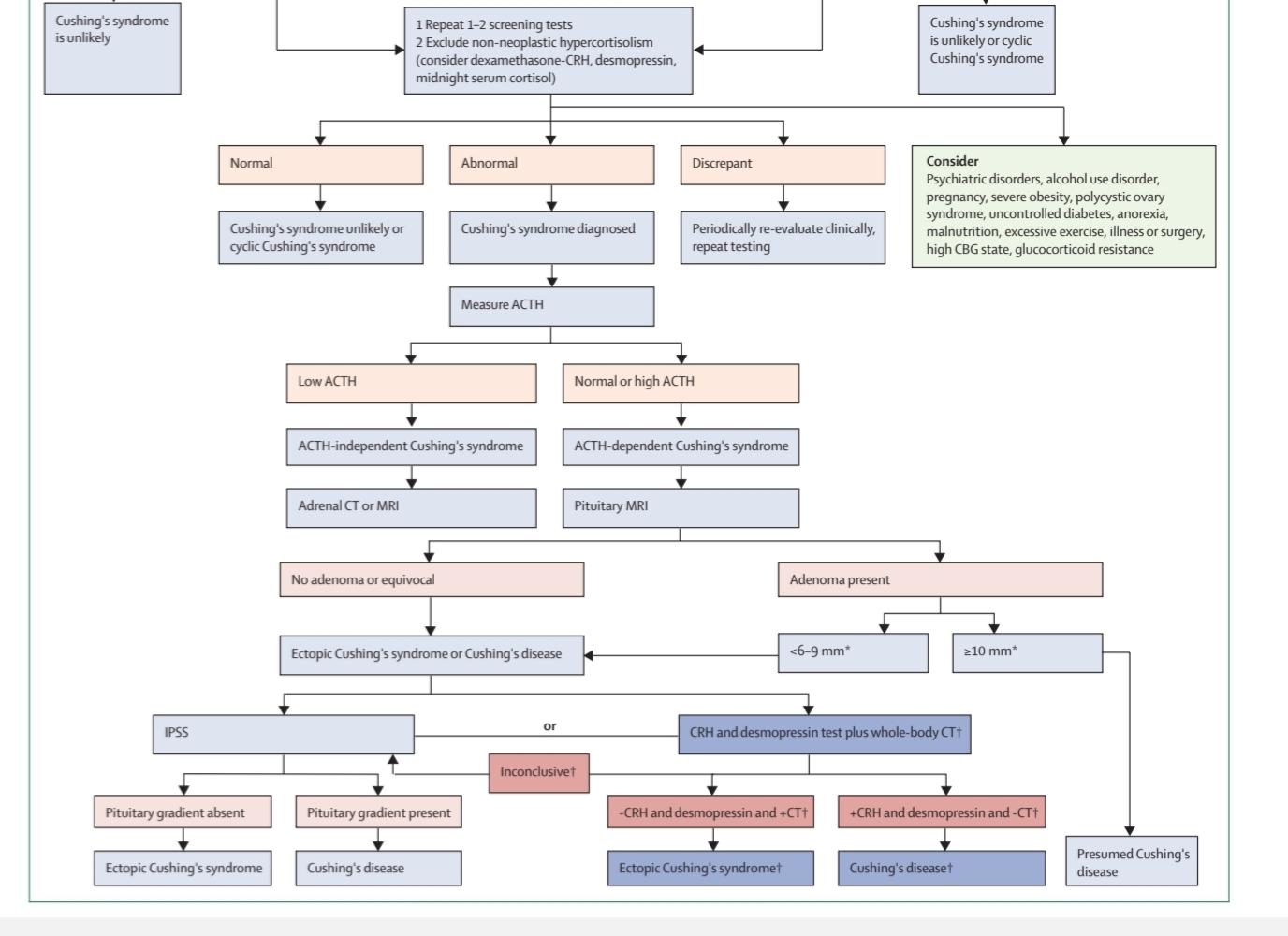 Introducing the real case number two
A 41-year-old woman with symptomatic Cushing's syndrome from two years ago who underwent the following examination
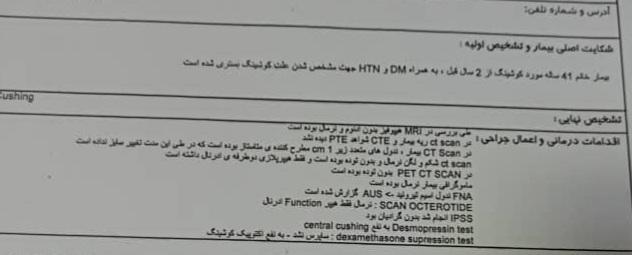 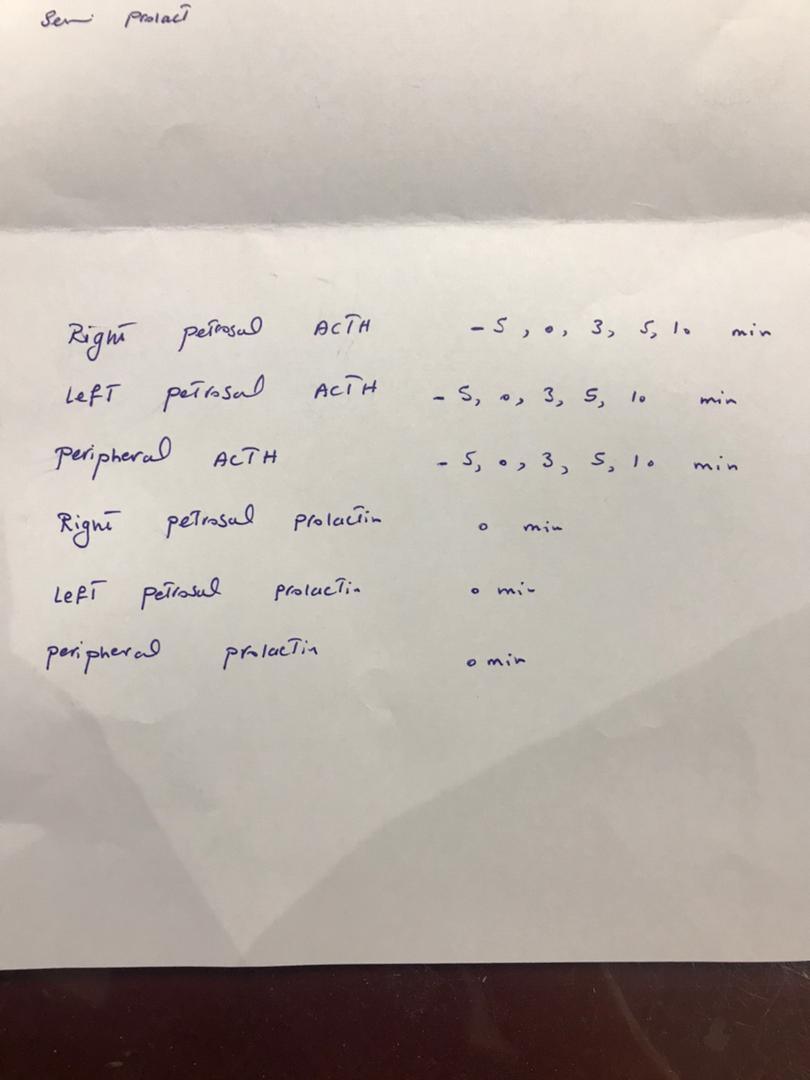 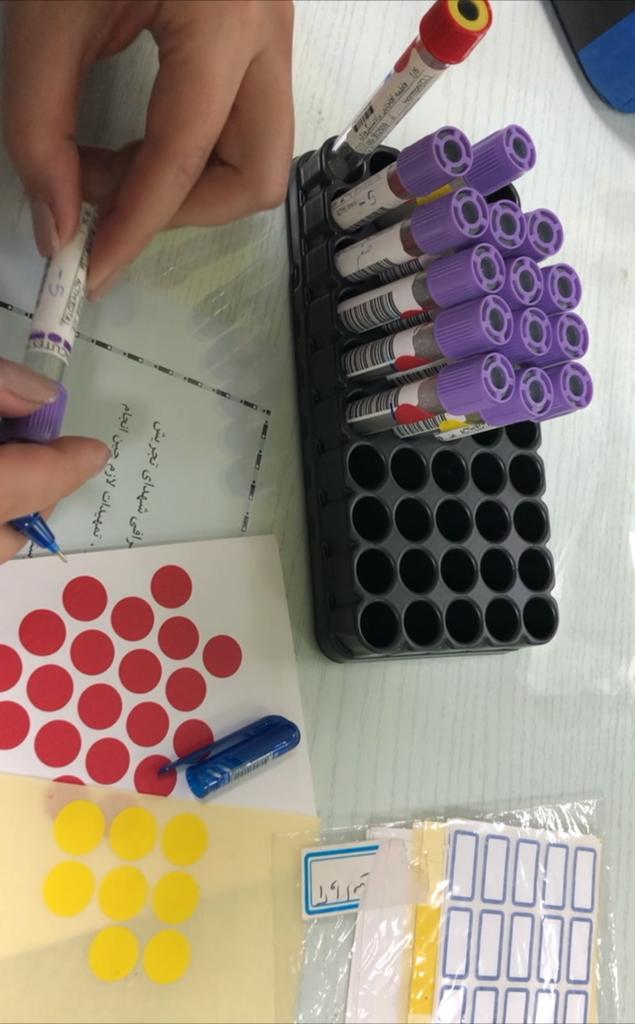 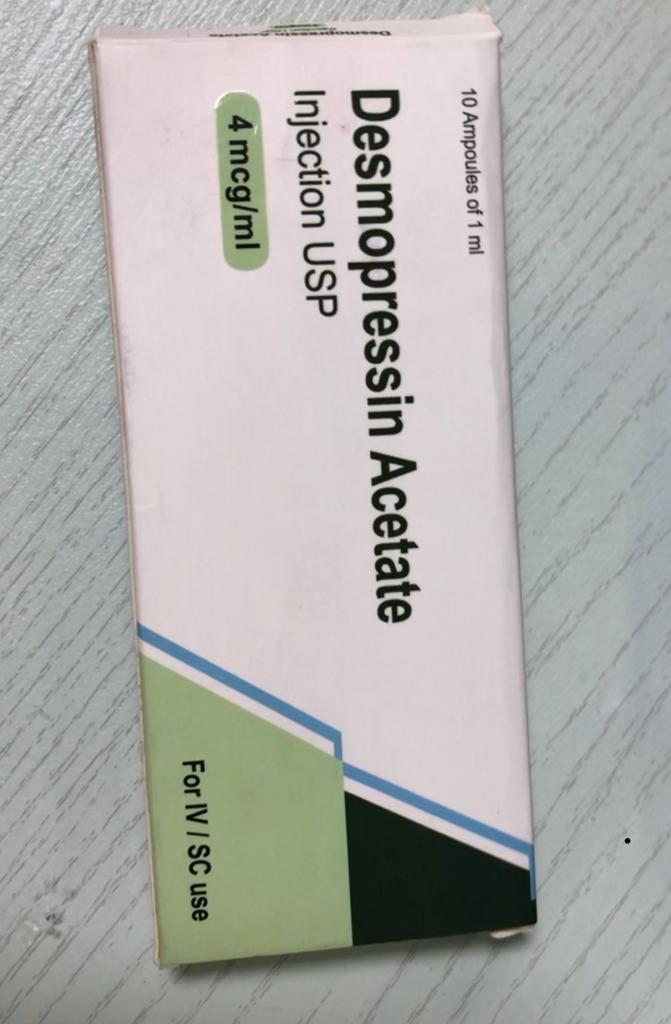 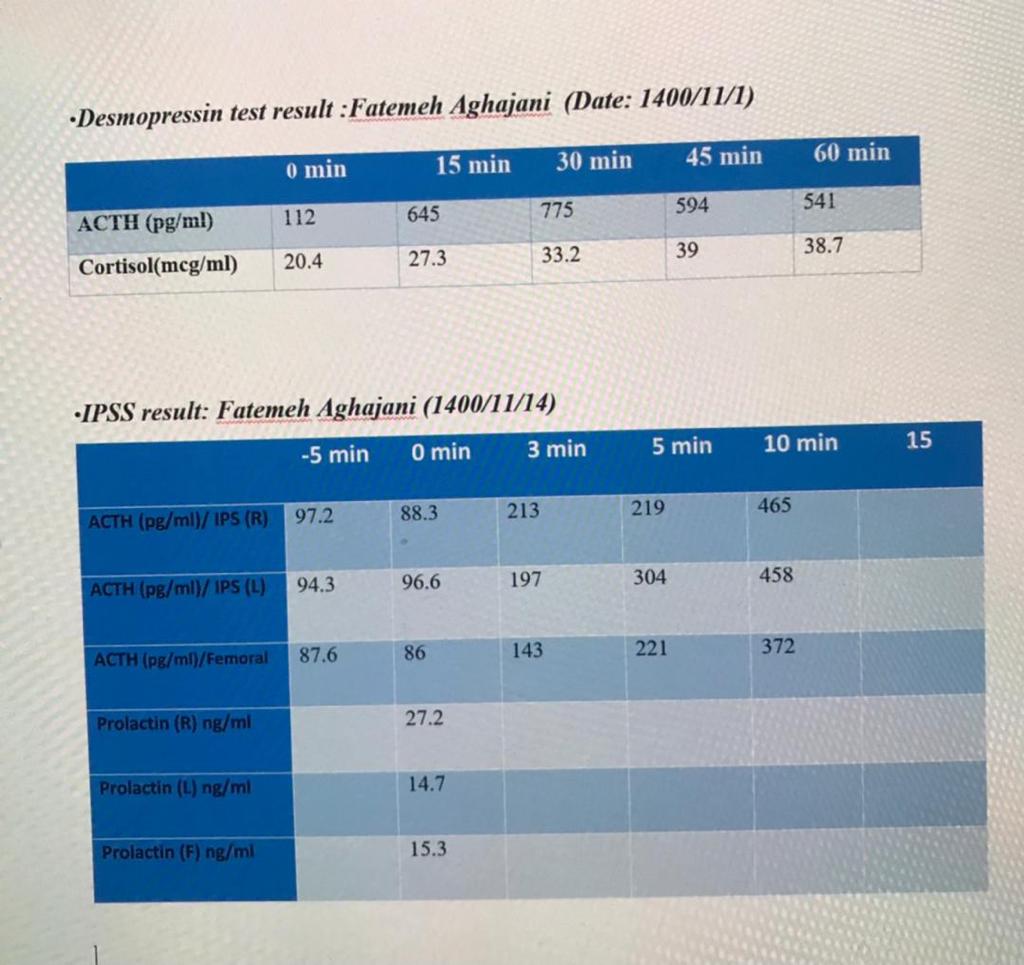 Complications of Cushing’s disease
Hypercoagulability
2.    Cardiovascular disease
3.  Bone disease
4.  Growth hormone deficiency
5.  Other complications
DEC  PTT,inc  fibrinogen, vwf, factor vlll, PAI-1,pro c,S ,anti plasmin, thrombin  ,TAXa2!PLT
Hypercoagulability
Hypercoagulability in Cushing’s syndrome resulting in 
increased risk of thromboembolic events is paradoxically 
coupled with an increased bleeding tendency due to skin 
atrophy and capillary fragility
VTE risk persists in the first few 
months after Cushing’s disease surgery, indicating that 
hypercoagulability is not immediately reversible with 
cortisol normalisation
The incidence of venous thromboembolic events (VTE) 
in patients with endogenous Cushing’s syndrome is more 
than ten times higher versus those with nonfunctioning 
pituitary adenomas undergoing surgery with an odds 
ratio (OR) of 17·82 (95% CI 15·24–20·85)
Thromboprophylaxis can decrease the incidence of postoperative VTE, particularly when
extended to 30 days.
Stuijver DJ, van Zaane B, Feelders RA, Debeij J, Cannegieter SC, Hermus AR, van den Berg G, Pereira AM, de Herder WW, Wagenmakers MA, Kerstens MN, Zelissen PM, Fliers E, Schaper N, Drent ML, Dekkers OM, Gerdes VE. Incidence of venous thromboembolism in patients with Cushing's syndrome: a multicenter cohort study. J Clin Endocrinol Metab. 2011 Nov;96(11):3525-32. doi: 10.1210/jc.2011-1661. Epub 2011 Aug 31. PMID: 21880802.
Hypercoagulability
There is currently no standard practice for preoperative or 
postoperative thromboprophylaxis in patients with 
Cushing’s disease. Some experts pause oestrogen therapy 
in women who are awaiting surgery, but care should be 
taken if it was being used as contraception, because 
pregnancy also is associated with increased risk of 
thrombosis (low quality, discretionary recommendation)
Prophylactic anticoagulation should be considered for 
patients at risk for venous thromboembolic events, 
including history of embolism or abnormal coagulation 
testing; severe preoperative hypercortisolism; current use 
of oestrogen or oral contraceptives; poor mobility; 
extended preoperative or postoperative hospital stay; 
and high postoperative cortisol concentrations or cortisol 
over-replacement in patients with adrenal insufficiency 
(moderate quality, strong recommendation)
Hypercoagulability
Early postoperative ambulation and use of compression 
stockings should be encouraged for all patients (high 
quality, strong recommendation)
If thromboprophylaxis is administered, there was strong 
consensus for preference of low molecular weight heparin 
over oral anticoagulants given the long half-life of the 
latter and the absence of therapy to reverse their effect, 
which could be especially concerning in the preoperative 
setting (low quality, discretionary recommendation)
Hypercoagulability
Anticoagulants could be discontinued before surgery to 
minimise intraoperative bleeding risk, although the timing 
of when to stop and when to reinitiate after surgery is 
unclear (low quality, discretionary recommendation)
Among meeting participants, recommended 
anticoagulation duration in the preoperative setting 
ranged from 2–4 days to 1–2 weeks, and in the 
postoperative setting from 1–2 days of the hospital stay 
up to 2–4 weeks, or even longer, to 2–3 months 
(low quality, discretionary recommendation)
Hypercoagulability
Thromboprophylaxis should not be routinely used in
paediatric patients because of bleeding risk but is reserved 
for selected patients
Cardiovascular disease
Type 2 diabetes is present in up to 30% of patients and dyslipidaemia, and low
HDL, high LDL, and high triglycerides were reported in 16–64% of cases at
diagnosis
Structural cardiovascular changes improve, including left ventricular
hypertrophy, concentric remodeling, dilated cardiomyopathy, increased intima
media thickness, and increased formation of atherosclerotic plaques, as well as
their clinical manifestations, including hypertension and heart failure, but
might not fully resolve despite remission of hypercortisolism.
Stuijver DJ, van Zaane B, Feelders RA, Debeij J, Cannegieter SC, Hermus AR, van den Berg G, Pereira AM, de Herder WW, Wagenmakers MA, Kerstens MN, Zelissen PM, Fliers E, Schaper N, Drent ML, Dekkers OM, Gerdes VE. Incidence of venous thromboembolism in patients with Cushing's syndrome: a multicenter cohort study. J Clin Endocrinol Metab. 2011 Nov;96(11):3525-32. doi: 10.1210/jc.2011-1661. Epub 2011 Aug 31. PMID: 21880802.
Cardiovascular disease
Myocardial infarction, stroke and other vascular 
events are a primary cause of increased standardised 
mortality ratio (4·1–16·0) in patients with active or 
persistent Cushing’s disease. Most studies show these 
rates do not entirely normalise, but are lowered upon 
remission, and in one study, patients in remission after a 
single pituitary surgery had a normal standardised 
mortlity ratio at 10 years. Screening and risk assessment 
for cardiovascular risk factors before and after surgery is 
therefore essential.
Dekkers OM, Horváth-Puhó E, Jørgensen JO, Cannegieter SC, Ehrenstein V, Vandenbroucke JP, Pereira AM, Sørensen HT. Multisystem morbidity and mortality in Cushing's syndrome: a cohort study. J Clin Endocrinol Metab. 2013 Jun;98(6):2277-84. doi: 10.1210/jc.2012-3582. Epub 2013 Mar 26. PMID: 23533241.
Cardiovascular disease
• Evaluate, monitor, and treat according to current guidelines 
for patients at high risk of cardiovascular disease 
(high quality, strong recommendation)
• Management approach should be individualised (high 
quality, strong recommendation) on the basis of the 
complications present (eg, hypertension or 
hyperlipidaemia) and care should be coordinated with 
primary care and cardiology physicians as needed (very 
low quality, discretionary recommendation)
Bone disease
Vertebral fractures occur in 30–50% of patients, largely
correlating with hypercortisolism severity
Dual Xray absorptiometry of the lumbar spine might show
low bone mineral density (BMD), but fractures can occur
even in patients with BMD in the normal or osteopenic
range
Feldt-Rasmussen U, Abs R, Bengtsson BA, Bennmarker H, Bramnert M, Hernberg-Ståhl E, Monson JP, Westberg B, Wilton P, Wüster C; KIMS International Study Board of KIMS Study Group. Growth hormone deficiency and replacement in hypopituitary patients previously treated for acromegaly or Cushing's disease. Eur J Endocrinol. 2002 Jan;146(1):67-74. doi: 10.1530/eje.0.1460067.
Bone  disease
Although BMD increases are reported 
after hypercortisolism resolution, some patients show 
persistently high fracture risk, with men at higher risk 
than women. Conventional osteoporosis treatments, such 
as bisphosphonates, as well as supportive treatment with 
vitamin D and calcium, can induce a more rapid improvement
in BMD than cortisol normalisation alone, and 
could be useful in patients with persistent postsurgical 
hypercortisolism to prevent further bone loss.Data 
about the role of specific bone treatments for patients with 
osteopenia who are in remission after Cushing’s disease 
treatment are scarce.
Recommendations
• Risk assessment for bone loss and fracture recommended in
all patients (high quality, strong recommendation)
• Given the risk for fracture even in patients without 
osteoporosis, standard dual X-ray absorptiometry alone 
may not be sufficiently informative; bone quality 
(microscanner or trabecular bone score) or morphometric 
vertebral assessment is recommended where available 
(high quality, strong recommendation) and can be useful in 
detecting subclinical fractures (high quality, strong 
recommendation), but might not be practical for all 
patients. The FRAX tool to assess fracture risk is not 
validated for Cushing’s disease
Recommendations
Monitor and follow-up as for all adult high-risk populations 
(high quality, strong recommendation)
• Consider conventional osteoporosis treatments 
(eg, bisphosphonates) for patients with persistent Cushing’s 
disease, even if bone mineral density is normal, because of 
increased fracture risk due to cortisol excess (high quality, 
strong recommendation)
Growth hormone deficiency
Glucocorticoids, both endogenous and exogenous, inhibit 
growth hormone secretion, thereby decreasing IGF-I 
production by the liver in patients with Cushing’s 
syndrome. Although growth hormone production can 
be fully restored in most patients after successful therapy 
and recovery of the HPA axis, even years after remission,
persistence of growth hormone deficiency can potentially 
worsen hypercortisolism complications such as bone loss, 
myopathy, and memory deficits
Growth hormone deficiency
Using the insulin tolerance or glucagon stimulation test, prevalence of 
growth hormone deficiency in adults varies with timing of 
the diagnosis, ranging from 50–60% when testing was 
done within 2 years after surgery to 8–13% when done 
more than 2 years after surgery. A prevalence rate of 
65% was observed with the GHRH-arginine test after a 
median remission time of 3 years after surgery, whereas 
36% of patients were diagnosed with growth hormone 
deficiency at 99 months after remission post-radiotherapy.
Prevalence using the macimorelin stimulation test is not 
known.Notably, IGF-I is an insensitive screening test for 
diagnosing growth hormone deficiency in adults.
Growth hormone deficiency
Compared with other causes of growth hormone 
deficiency, growth hormone deficiency in patients with 
Cushing’s syndrome is more common in women and 
young patients; generally, these patients have a higher 
prevalence of type 2 diabetes, hypertension, low bone 
mass, fractures, and worse quality of life. Myopathy 
might be partially related to growth hormone deficiency 
among patients in remission. Although preoperative 
IGF-I concentrations during active Cushing’s syndrome 
did not predict long-term myopathy risk, low 6-month 
postoperative IGF-I concentrations strongly predicted
more severe long-term muscle atrophy and weakness 
after Cushing’s syndrome remission.
Growth hormone replacement ameliorates several 
complications associated with metabolic syndrome and
risk for cardiovascular and cerebrovascular disease. 
Studies show decreased bodyweight, waist circumference,
and total and LDL-cholesterol, as well as quality 
of life and BMD improvement. Conversely, in patients 
with pre-existing glucose intolerance, replacement can 
worsen glucose metabolism. Growth hormone 
replacement has not yet been shown in randomised, 
prospective trials to reverse metabolic syndrome and 
cardiovascular or cerebrovascular complications.
Recommendations:
• There is currently no standard practice for whether, when, 
and how to test for growth hormone deficiency in adults 
with Cushing’s disease. As postoperative hypothalamic–
pituitary–adrenal (HPA) axis recovery is often delayed, we 
recommend waiting at least 6–12 months after surgery 
before considering growth hormone deficiency assessment 
(moderate quality, strong recommendation)
• Patients with macroadenomas and more aggressive surgical 
resection are at increased risk of hypopituitarism; patients 
with three or more pituitary hormone deficiencies are more 
likely to have growth hormone deficiency and do not need 
dynamic testing (high quality, strong recommendation)
• Serum insulin-like growth factor I concentration alone is 
not likely to be a reliable indicator of growth hormone 
deficiency, because concentrations can be in the lower half 
of the normal range.
Accessibility of growth hormone replacement can be an 
important factor in determining testing and treatment 
considerations. If growth hormone replacement is 
implemented earlier than 2 years after pituitary surgery, 
we recommend retesting periodically to determine whether 
growth hormone secretion has normalised upon HPA axis 
recovery (moderate quality, strong recommendation)
• As Cushing’s syndrome-associated myopathy does not 
always spontaneously resolve during remission, physical 
rehabilitation is recommended for all patients (low quality, 
discretionary recommendation).
• In children, evaluate for growth hormone deficiency 
3–6 months after surgery and immediately initiate growth 
hormone replacement if needed to ensure proper growth
Other complications 
Increased risk of infection,dysfunction of one or 
more pituitary axes such as central hypothyroidism,
gonadal function impairment, infertility, and other 
complications can be seen in patients with Cushing’s 
disease. Physical and psychological morbidity 
commonly affects quality of life, even after successful 
treatment in some patients. Persistence of several 
features associated with prior hypercortisolism, 
including affective disorders, cognitive dysfunction, 
and negative illness perception can have a sustained 
effect on patients’ wellbeing.
Proximal myopathy is characteristic of Cushing’s syndrome and may persist 
despite biochemical remission. The pathology is 
multifactorial, including protein degradation through 
the forkhead box O3 pathway, as well as accumulation 
of intramuscular fat and inactivity-associated muscle 
atrophy.Furthermore, hypercortisolism remission 
can induce exacerbation of pre-existing autoimmune 
disorders.
Initial treatment of Cushing’s disease and 
monitoring for recurrence
Pituitary surgery 
Transsphenoidal surgery is recommended as first-line 
therapy for patients with Cushing’s disease.Remission, 
typically defined as postoperative serum cortisol concentrations
lower than 55 nmol/L (<2 µg/dL), is seen in 
approximately 80% of patients with microadenomas and 
60% with macroadenomas if the procedure is performed 
by an experienced surgeon. Patients in remission 
require glucocorticoid replacement until HPA axis 
recovery. As remission could be delayed, monitoring 
until postoperative cortisol nadir can usually identify such 
cases.
Initial treatment of Cushing’s disease and monitoring for recurrence
Occasionally, patients with mild hypercortisolism, 
cyclic Cushing’s disease, or those treated medically before 
surgery can achieve remission without marked postoperative
hypocortisolism. Treatment at a high-volume 
centre by an experienced surgeon and tumour 
characteristics such as detection on MRI, noninvasiveness, 
and size smaller than 10 mm appear to correlate with 
increased remission rates; whether there is a potential 
incremental benefit with an endoscopic approach for 
macroadenomas remains unclear.
complication rates
complication rates are low, with more experienced 
surgeons having even lower rates than less experienced 
surgeons. New-onset hypopituitarism (in approximately 
10% of patients), as well as permanent diabetes insipidus, 
CSF leak, and VTE (in <5% of patients), are the most 
common complications; peri-operative mortality 
is <1%.
Who is an experienced surgeon?
How to measure surgical expertise for Cushing’s disease 
remains unclear. Hospitals that limit the number of 
neurosurgeons performing transsphenoidal surgery and 
therefore increase surgeon experience show better 
outcomes and fewer complications, compared with other 
hospitals, as well as shorter postoperative length of stay, 
and lower costs. Among neurosurgeons who perform 
transsphenoidal surgery, survey data demonstrate that 
those who have done more than 200 transsphenoidal 
surgeries have the lowest complication rates.
Regionalised neurosurgery teams of four or five experts 
per 2·5–5 million inhabitants could potentially allow for 
optimal outcomes, reduced costs, and increased quality of 
care overall
Clinical considerations and recommendations for pituitary  surgery
Monitoring for recurrence
Recurrence after successful pituitary surgery is 
characterised as the reappearance of clinical and 
biochemical features of hypercortisolism after initial 
remission. Low or undetectable cortisol concentrations 
in the immediate postoperative period is a defining 
criterion of remission, but does not necessarily predict 
lack of recurrence; some patients who show early 
remission with very low (<2–5 μg/dL) postoperative 
cortisol concentrations might experience recurrence 
later. Published recurrence rates vary between 5% 
and 35%, with half of recurrences appearing within the 
first 5 years after surgery and half after up to 10 years or 
more
Monitoring for recurrence
Lifelong monitoring for recurrence is required 
 In patients who responded preoperatively to 
desmopressin, early postoperative loss of response to 
desmopressin with or without dexamethasone or CRH 
could predict recurrence risk, but is not consistently 
used or recommended by most experts.
• Consider which tests were
 abnormal at initial diagnosis 
• LNSC most sensitive, should be done annually
• DST and UFC usually become abnormal after LNSC
• UFC is usually the last to become abnormal
Evaluation for recurrence should begin after HPA axis 
recovery, and then annually or sooner if there is clinical 
suspicion. In practice, however, clinical manifestations 
and biomarkers can be discordant
recommendations for recurrence monitor
We recommend lifelong monitoring for recurrence of 
Cushing’s disease (moderate quality, strong recommendation).
Postoperative dynamic testing can potentially 
predict recurrence (low quality, discretionary recommendation),
but its utility in clinical practice remains to be 
established as some patients with low predicted likelihood 
of recurrence can recur many years later.
Among the tests available, LNSC is the most sensitive 
for detecting recurrence and should be done annually 
after HPA axis recovery postoperatively (moderate 
quality, strong recommendation)
recommendations for recurrence monitor
LNSC usually shows abnormal results before DST and UFC, although 
monitoring for recurrence should also take into 
consideration which specific tests showed abnormal
result for an individual patient at initial diagnosis 
(moderate quality, strong recommendation)
If only slight biochemical abnormalities are seen without 
clinical features of hypercortisolism, close monitoring 
with repeat testing and treatment of comorbidities rather 
than treatment of the underlying disorder can be 
considered (low quality, discretionary recommendation).
Repeat pituitary surgery
Repeat transsphenoidal surgery can be considered in 
patients with biochemical evidence of recurrent Cushing’s 
disease with visible tumour on MRI. At selected 
expert centres where successful reoperation has been 
reported despite the absence of detectable adenoma on 
MRI, either ACTH-staining adenoma on pathology or a 
central ACTH gradient on IPSS at initial operation was 
often present
Complications of reoperation
Tumour factors, including size and presence of 
extrasellar extension, should be considered regarding 
eligibility for reoperation, and neurosurgeon experience 
probably plays a role in achieving good results.
Remission rates after reoperation vary widely in the 
literature, ranging from 37% to 88%, at least in part 
because of different remission criteria and follow-up 
durationAlthough some studies have reported a 
substantially higher incidence of both surgical (eg, CSF 
leak, meningitis) and endocrinological complications 
(eg, diabetes insipidus and hypopituitarism) with repeat 
versus initial surgery, serious morbidity is less likely in 
experienced hands
Medical therapy for Cushing’s disease
Drugs used for treatment of Cushing’s disease target 
adrenal steroidogenesis, somatostatin and dopamine 
receptors in the pituitary gland, and glucocorticoid 
receptors.
Targeting adrenal steroidogenesis
Adrenal steroidogenesis inhibitors that have been 
available for many years, including ketoconazole, 
metyrapone, mitotane, and etomidate, as well as the 
recently approved osilodrostat, block one or more adrenal 
enzymes, decreasing glucorticoid synthesis or adrenal 
androgen production and secretion, or both
They are 
effective in controlling cortisol excess, but do not directly 
target the pituitary ACTH-secreting adenoma, nor do 
they restore HPA-axis circadian rhythm
Targeting adrenal steroidogenesis
■Ketoconazole
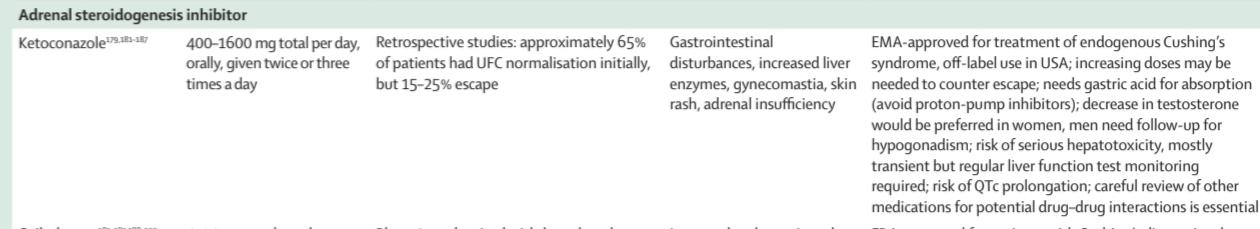 A review of 310 patients with 
Cushing’s syndrome treated in five studies with a mean 
dose of 673·9 mg per day of ketoconazole and followed 
for a mean of 12·6 months showed UFC normalisation in 
64·3% of patients (median 50%, range 44·7–92·9%), but 
up to 23% of initially responsive patients lost biochemical 
control.Similarly, data derived from the largest 
retrospective study of 200 patients with Cushing’s disease 
who took ketoconazole showed that 33 (64·7%) of 
51 patients treated for more than 24 months with a mean 
dose of 600 mg per day normalised UFC concentrations, 
but 15·4% escaped
studies:
Ketoconazole
Improvement in clinical features of 
Cushing’s syndrome has also been observed, including 
decreased bodyweight and blood pressure, improved 
glucose metabolism, and decreased muscle weakness.
Hepatotoxicity (10–20% of patients) is mostly 
asymptomatic with mild or moderate increases in liver 
enzymes (≤5 ×ULN), and typically appears within the 
first 6 months of treatment; these increases seem not to 
be dose-dependent and reverse within 2–12 weeks after 
dose decrease or discontinuation
ketoconazole use for Cushing’s syndrome is off-label in the USA. 
Gastrointestinal disturbances and adrenal insufficiency 
are also common, seen in 5–20% of patients, and skin 
rash is observed in approximately 5%. There are 
several drug–drug interactions with ketoconazole; 
careful review of the patient’s medication list for 
potentially problematic interactions is essential.
Targeting adrenal steroidogenesis
Metyrapone
The second drug:
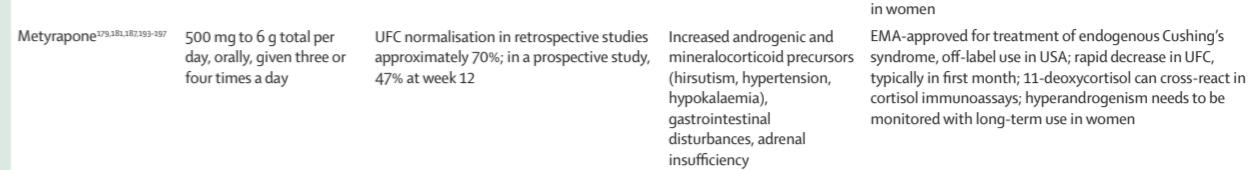 studies:
Treatment with the 11β-hydroxylase inhibitor metyrapone 
in 120 patients with Cushing’s syndrome (five studies; 
mean dose 2127·5 mg per day, mean follow-up 8·7 months) 
showed UFC normalisation in 71% (median 75·5%; 
range 45·4–100%), with up to 18% escaping after initial 
response.
Metyrapone
A subsequent retrospective multicentre study 
of 164 patients with Cushing’s syndrome reported that 
43% achieved biochemical control with UFC, with a mean 
of 8 months monotherapy, at a mean starting dose of 
1040 mg per day and escalating to 1425 mg per day
an observational study of 31 patients with Cushing’s 
syndrome, including 20 with Cushing’s disease, showed 
that a median dose of 1000 mg per day for 9 months 
induced a rapid decrease from baseline in both UFC (–67%) 
and LNSC (–57%) after the first month of treatment, with 
sustained normalisation in UFC in 70% of patients and in 
LNSC in 37% of patients at last visit.Three patients had 
loss of control at 9 months despite normal UFC 
concentrations at 6 months and two patients also showed 
normal LNSC.
prospective study of 50 patients with Cushing’s syndrome 
showed that 23 (47%) had UFC normalisation at 12 weeks 
(final median metyrapone dose at week 12 was 1500 mg 
[250; 5500] mg per day) and adrenal insufficiency was 
reported in 6 (12%) of patients
Osilodrostat
Proof-of-concept and phase 2 prospective studies showed 
that osilodrostat, an 11β-hydroxylase and aldosterone 
synthase inhibitor, was effective in reducing cortisol and 
was well-tolerated.
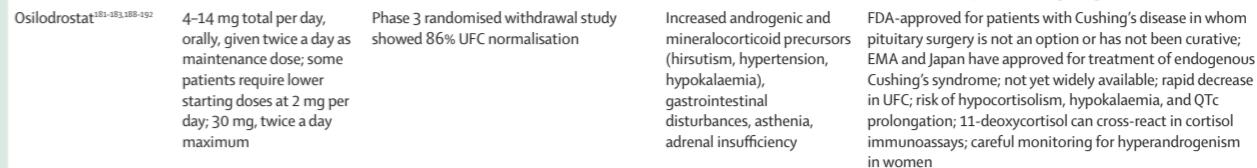 Osilodrostat
studies:
in 137 patients with Cushing’s disease enrolled in a 
phase 3, prospective, multicentre, double-blind, 
randomised withdrawal study. After 12 weeks of 
open-label dose-titrated treatment and 12 additional 
weeks of open-label dose-optimised treatment, 72 (53%) 
patients had maintained normal UFC and were eligible 
for randomisation. By week 34, at the end of the 
randomised treatment period, 31 (86%) of 36 randomly 
assigned to osilodrostat maintained normal UFC versus 
10 (29%) of 35 randomly assigned to placebo (OR 13·7, 
95% CI 3·7–53·4; p<0·0001).
Osilodrostat
Treatment with osilodrostat also yielded clinical 
improvements. By week 48, patients showed decreases in 
bodyweight, blood pressure, total cholesterol, and LDL 
cholesterol compared with baseline, and decreased 
fasting serum glucose and HbA1c concentrations. Quality 
of life and depression scores also improved
side effects:
Nausea, anaemia, and headache were reported in 
8–11% of patients, and adverse events related to 
hypocortisolism were reported in about half of patients, 
mostly during the open-label dose-titration period. 
These adverse events were generally manageable with 
dose reductions or interruptions, although 
glucocorticoid replacement was required in 25 (36%) of 
70 patients with one or more hypocortisolism-related 
adverse events.
Osilodrostat
58 (42%) of 137 treated patients in the phase 3 study showed effects from 
increased levels of adrenal steroid precursors, including 
hypokalaemia and hypertension; 12 (11%) of 106 women 
reported hirsutism. In another prospective phase 3 
study of 44 patients, a significantly greater proportion of 
patients receiving osilodrostat (77%) achieved mean 
UFC below or equal to the ULN after 12 weeks of 
treatment versus placebo (8%), with improvements 
seen in clinical features, cardiovascular disease markers, 
and quality of life. Hypocortisolism-related adverse 
events occurred in 27% of patients
Mitotane
Mitotane inhibits several steroidogenic enzymes and has 
a long-lasting adrenolytic action in steroid-secreting 
adrenocortical cells. It suppresses hypercortisolism in 
80% of cases, but with a slow onset of action and highly 
variable bioavailability. Induction of CYP3A4-mediated 
rapid inactivation of cortisol leads to a requirement for a 
2–3-times increased glucocorticoid replacement dose 
when treatment of adrenal insufficiency is needed, or 
with a block-and-replace strategy. It is rarely used for 
Cushing’s disease. Most workshop participants 
considered that use of mitotane should be limited to 
patients with adrenal carcinoma
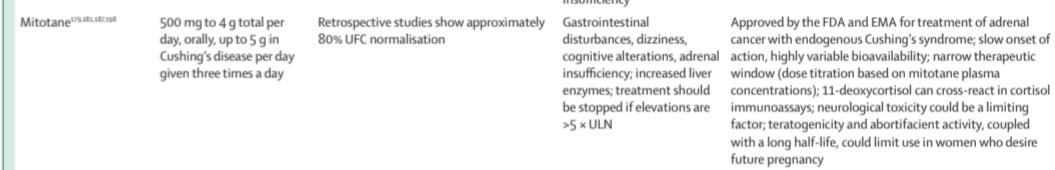 Etomidate
Originally developed as an anaesthetic, etomidate was 
shown to rapidly normalise cortisol concentrations, 
leading to use for acute control of severe hypercortisolism 
in patients treated in an intensive care setting. Low-dose
etomidate (0·04–0·05 mg/kg/h) produces partial 
blockade; a high dose (0·5–1 mg/kg/h) provides for 
complete blockade, with intravenous hydrocortisone used 
to avoid etomidate-induced adrenal insufficiency. Very 
low doses (0·025 mg/kg/h) can be used in patients treated 
in hospital outside of intensive care,although this might 
depend on local practice.
Compared with the lipid formulation, the propylene 
glycol preparation of etomidate is more frequently 
associated with thrombophlebitis and pain on injection, 
and also with additional adverse events, such as 
haemolysis and renal tubular injury, as well as lactic 
acidosis at high doses
Etomidate
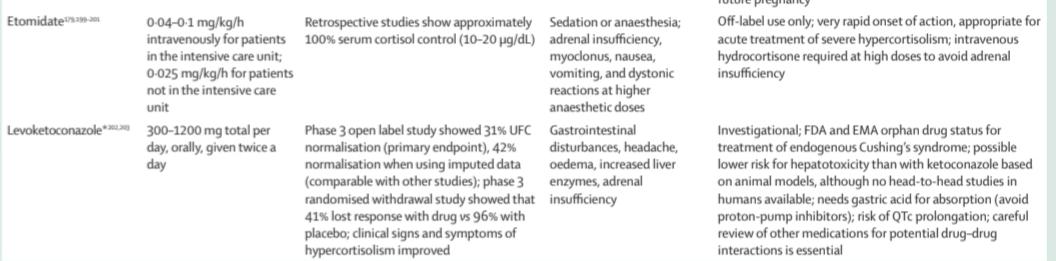 Somatostatin receptor ligands
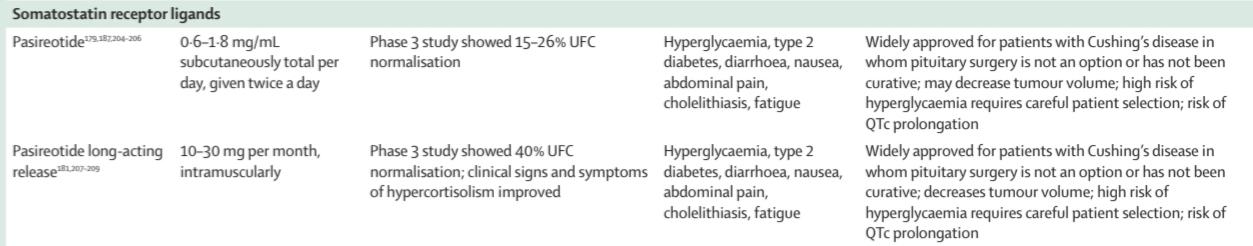 Somatostatin receptor ligands
Pasireotide
In a phase 3 study of 162 patients with Cushing’s disease 
treated with subcutaneous pasireotide, UFC normalised 
at month 6 in 15–26% of those without dose increases. 
Higher rates of UFC normalisation were seen in patients 
with baseline UFC less than five times ULN and 
significant clinical improvement was noted in most 
patients
Another phase 3 study treated 150 patients with 
Cushing’s disease with 10 mg or 30 mg monthly intramuscular
pasireotide long-acting release (LAR). At 
month 7, 62 (40%) patients in both groups showed 
normalised UFC, regardless of dose titration, with 
highest response in those with baseline UFC less than 
two times ULN. At month 12, improvements in blood 
pressure were greater in those with normalised UFC 
than in those without normalised UFC; BMI, weight, 
waist circumference, and quality of life were all improved 
regardless of UFC control
Pasireotide
Long-term extension studies showed that biochemical and clinical improvements 
could be maintained for up to 5 years in select patients 
who continued the study.
Treatment with pasireotide LAR also decreased median tumour volume by 17·8% 
with the 10 mg dose and 16·3% with the 30 mg dose. 
15 (43%) patients who received the 10 mg dose and 
18 (47%) who received the 30 mg dose had at least a 
20% reduction in median tumour volume
A longitudinal study in five patients with Cushing’s 
disease with Nelson’s syndrome after bilateral 
adrenalectomy showed that pasireotide LAR rapidly 
suppressed ACTH concentrations and yielded sustained 
reductions over 24 weeks
Pasireotide
Between a third and two-thirds of Cushing’s disease 
tumours harbour a mutation in USP8,
 and these mutated tumours can show higher SST5 expression 
compared with wild-type tumoursBecause 
pasireotide has a high affinity for this receptor, USP8
mutational status might prove to be a useful marker for 
predicting treatment response
The risk for hyperglycaemia is high with 
pasireotide. In the two phase 3 studies,
approximately 70% of patients reported hyperglycaemiarelated
adverse events, with new antidiabetic medication 
initiation or dose adjustments required in approximately 
half of patients. The high rates of hyperglycaemia are 
thought to result from inhibition of insulin and incretin 
secretion combined with a lesser degree of glucagon 
inhibition. Management with GLP-1 receptor agonists 
or DDP-4 inhibitors is therefore thought to be useful.
Cabergoline
A retrospective, multicentre cohort study of 53 patients 
treated with a median cabergoline dose of 2·3 mg per week 
(range 0·5–6·0) yielded normal UFC in 40% of patients 
during the first year, but only 23% of those showed 
sustained UFC normalisation after a median 32·5 months 
follow-up.The low control rate could be due to undertitration,
as a smaller study of 20 patients on cabergoline 
titrated to maximum of 7 mg per week (median 3·5 mg 
per week) showed normalised UFC in eight (40%) of 
patients at 24 months. Weight, glycaemic control, and 
hypertension improved in 25–40% of complete 
responders, and tumour shrinkage was reported 
in 50%. .
Cabergoline
Pratients with Nelson’s syndrome can also 
respond to cabergoline, and both ACTH normalisation 
and tumour shrinkage have been reported Although not 
approved in this setting, cabergoline has been used in 
pregnant patients with prolactinomas and other pituitary 
adenomas, including Cushing’s disease
Cabergoline-induced impulse-control disorder is probably
under-reported, and can manifest as hypersexuality,
pathological gambling, excessive alcohol consumption, 
overeating, and uncontrolled shopping.This behaviour 
can occur within months of initiating cabergoline therapy, 
or might manifest later, and improves or resolves after 
treatment discontinuation
Cabergoline
High cumulative doses of ergotamine-derived 
dopamine agonists used in patients with Parkinson’s 
disease were associated with risk of cardiac valve
regurgitation. Although one study in prolactinomas 
found that moderate tricuspid regurgitation was more 
frequent with higher doses, a large multicentre study
it remains an open question whether such echocardiographic
findings ar
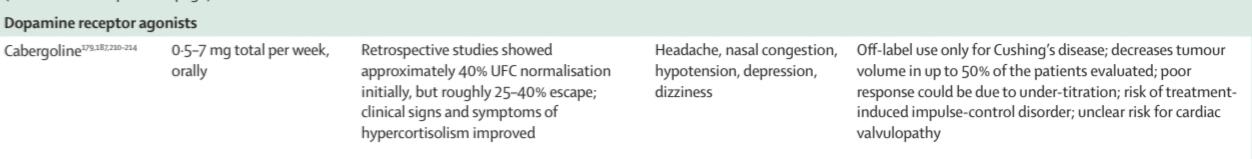 Targeting the peripheral tissue glucocorticoid receptor
Mifepristone
The glucocorticoid receptor blocker mifepristone is 
effective in controlling some effects of hypercortisolism, 
regardless of the cause.
An open-label study of 50 patients with endogenous 
Cushing’s syndrome, including 43 with Cushing’s 
disease, showed that after 24 weeks of treatment, 15 (60%) 
of 25 patients with a concurrent diagnosis of type 2 
diabetes or impaired glucose tolerance had a significant 
reduction of at least 25% from baseline in area under the 
curve for glucose during an oral glucose tolerance test, 
and eight (38%) of 21 patients with hypertension showed 
a significant reduction of at least 5 mm Hg in diastolic 
blood pressure. Insulin resistance, weight, waist circumference,
an
Mifepristone
Twelve patients had increased blood pressure, including 
nine with hypokalaemia who required spironolactone, 
consistent with mineralocorticoid receptor activation. 
Endometrial hypertrophy and irregular menstrual 
bleeding were also reported, consistent with the antiprogesterone
activity of mifepristone. Dexamethasone was 
administered in seven patients with signs and symptoms 
of adrenal insufficiency, underscoring the need for careful 
monitoring. Cortisol concentrations remain high despite 
treatment with mifepristone, and measures of low cortisol 
typically used to confirm adrenal insufficiency due to 
overtreatment with other medical therapies cannot be 
used with mifepristone. Rather, only clinical features can 
be used.
Mifepristone
Continued mifepristone treatment of 27 patients with 
Cushing’s disease included in a long-term extension study 
showed sustained increases in ACTH concentrations of at 
least two times, but tumour volume progression, seen in 
three patients with macroadenomas up to 25 months 
from baseline, did not correlate with ACTH increases
Thyroid function should be closely monitored and thyroid 
hormone replacement adjusted as needed.218 All 
concomitant medications should be carefully reviewed 
given the potential for drug–drug interactions with 
mifepriston
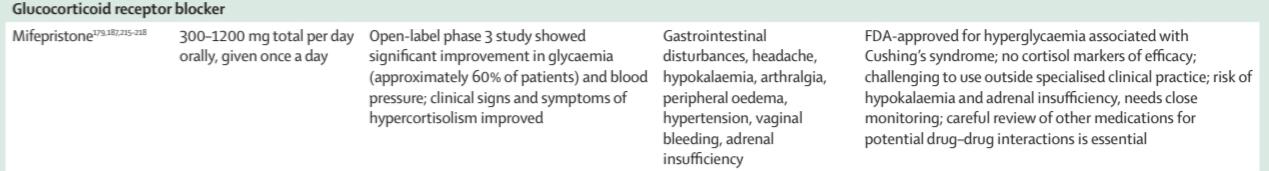 Clinical considerations and recommendations for 
medical therapy
We recommend individualising medical therapy for all 
patients with Cushing’s disease based on the clinical 
scenario, including severity of hypercortisolism. Regulatory 
approvals, treatment availability, and drug costs vary 
between countries and often influence treatment selection. 
However, where possible, it is important to consider 
balancing cost of treatment with the cost and the adverse 
consequences of ineffective or insufficient treatment. In 
patients with severe disease, the primary goal is to treat 
aggressively to normalise cortisol concentrations (or 
cortisol action if using mifepristone). Multiple serial tests 
of both UFC and LNSC are used to monitor treatment 
outcomes
Initial treatment selection for medical therapy
Adrenal steroidogenesis inhibitors are usually used first 
given their reliable effectiveness. For patients with mild 
disease and no visible tumour on MRI, ketoconazole, 
osilodrostat, or metyrapone are typically preferred. 
Cabergoline can also be used for mild Cushing’s disease; 
it is less effective and has a slower onset of action, but 
requires less frequent dosing than the drugs previously 
described. For patients with mild-to-moderate disease 
and some residual tumour, there might be a preference 
for cabergoline or pasireotide because of the potential for 
tumour shrinkage. However, the high rate of hyperglycaemia
with pasireotide would make patient selection 
crucial.
Initial treatment selection for medical therapy
For patients with severe disease, rapid normalisation of 
cortisol is the most important goal. With osilodrostat and 
metyrapone, response will typically be seen within hours, 
and with ketoconazole within a few days. Intravenous 
etomidate also works rapidly and could be used if the 
patient cannot take oral medications. For patients with 
severe hypercortisolism, combinations of steroidogenesis 
inhibitors might be necessary. However, if hypercortisolism 
is severe and not responsive to optimised medical therapy, 
including combinations, bilateral adrenalectomy should 
be considered to avoid worsening outcomes
Initial treatment selection for medical therapy
Other patient factors can be important for initial 
treatment selection. For example, cabergoline should not 
be used in patients with a history of bipolar or impulse
control disorder, but might be preferred in a young 
woman desiring pregnancy. Although none of these 
drugs are specifically approved for use in pregnancy, 
metyrapone might be considered with precautions in 
selected women who are pregnant. In such cases, given 
the higher normal cortisol levels during pregnancy, a 
higher cut-off target for cortisol (eg, 1·5×ULN) is used.
Initial treatment selection for medical therapy
Mifepristone improves key clinical features associated 
with hypercortisolism, specifically hyperglycaemia and 
weight gain. However, it could be challenging to use in 
standard clinical practice, and often worsens hypokalaemia.
There are no reliable biochemical markers for 
monitoring cortisol concentrations, increasing the risk of 
adrenal insufficiency due to overtreatment, and the long
half-life of mifepristone and its metabolite requires several
days of stress-dose glucocorticoid replacement, preferably 
dexamethasone, if adrenal insufficiency ensues
,mifepristone should be used only by clinicians 
with extensive experience in Cushing’s disease; it is also 
important to counsel patients that monitoring cortisol 
concentrations is not reliable, especially for adrenal 
insufficiency
Initial treatment selection for medical therapy
There are few rigorous data supporting specific regimens 
for combination therapy, but several have been 
described. Many experts consider combining ketoconazole
with metyrapone to maximise adrenal blockade 
when monotherapy is not effective or to allow lower doses 
of both drugs, although a steroidogenesis inhibitor plus a 
tumour-targeting agent, such as ketoconazole plus
cabergoline, is also a rational combination, especially if 
visible tumour is present. Other combinations that could 
be used include triplets of cabergoline, pasireotide, plus 
ketoconazole; and metyrapone, ketoconazole, plus 
mitotane. Risk of potentiating adverse effects with combination
therapy, such as QTc prolongation, should also be 
considered.
Selecting an adrenal steroidogenesis inhibitor
The longest clinical experience for adrenal steroidogenesis
inhibitors is with ketoconazole and metyrapone. 
These agents are approved for use in Cushing’s disease 
in Europe by the EMA, but not in the USA (where only 
osilodrostat is approved in this category by the FDA), and 
they might not be available in some countries. 
Ketoconazole might be favoured for ease of dose titration, 
but it is often under-dosed for fear of inducing 
hepatotoxicity. Liver function tests should be regularly 
monitored, but treatment does not necessarily have to be 
discontinued if liver function tests are mildly elevated, 
yet stable
Selecting an adrenal steroidogenesis inhibitor
Osilodrostat and metyrapone can induce 
rapid control in the majority of patients. They are not 
limited by monitoring of liver function tests and 
hypogonadism does not occur in men. It is expected that 
osilodrostat will be increasingly used as it becomes 
widely available given its high efficacy and twice-daily 
dosing. It is necessary to monitor for adrenal insufficiency 
and osilodrostat effects on androgens, but whether 
treatment selection should be based on patient sex in 
long-term treatment is not yet known. Mitotane, rarely 
used for patients with Cushing’s disease in most centres, 
has a slower onset of action.
Selecting an adrenal steroidogenesis inhibitor
A block-and-replace regimen could be considered for 
patients with severe disease or cyclical Cushing’s syndrome,
and in patients ineligible for surgery. This might 
be a particularly useful approach if monitoring visits are 
infrequent because of external factors such as the 
COVID-19 pandemic, lack of transportation, or other 
issues. Caution is needed to avoid glucocorticoid overreplacement
and inducing iatrogenic Cushing’s 
syndrome
Monitoring response to medical therapy
For all patients, regular monitoring for treatment efficacy 
is required, including measures of cortisol (except with 
mifepristone) and patient symptoms and comorbidities, 
especially weight, glycaemia, and blood pressure. In 
addition, quality of life is important to take into account, 
preferably through patient-reported outcomes. Cortisol 
concentrations are often measured by UFC; notably, this 
test is not useful for diagnosis of adrenal insufficiency. 
Morning cortisol, LNSC, or both could be used as an 
alternative, but because of the loss of circadian rhythm, it 
is unclear whether targeting diurnal secretion alone is 
meaningful
Monitoring response to medical therapy
Nevertheless, morning cortisol values might 
be especially pertinent in patients taking higher medication
doses in the evening than in the morning. Patients 
who normalised both UFC and LNSC with pasireotide 
LAR had better clinical outcomes than those who 
normalised UFC alone and a higher treatment dose at 
bedtime for twice daily medications might help restore 
circadian rhythm patterns, but there is no rigorous 
evidence to support the latter approach
Monitoring response to medical therapy
Is it easy to compare different drugs with evidence?
As designs, medication up-titration schemes, comparator 
arms, inclusion and exclusion criteria, and primary 
endpoints differ even among prospective studies, it is 
difficult to directly compare treatment outcomes, either for 
efficacy or for adverse effects. Furthermore, some drugs 
have not been prospectively studied for Cushing’s 
syndrome. When using UFC normalisation as a target, 
osilodrostat has the highest efficacy on the basis of data 
from several prospective clinical trials, followed by 
metyrapone (retrospective and prospective data), 
ketoconazole (retrospective data), pasireotide (prospective 
data), and cabergoline (retrospective and prospective data). 
Because improvement in clinical features of Cushing’s 
syndrome and diabetes are used as markers of mifepristone 
efficacy, this drug cannot be directly compared for 
biochemical efficacy with other available treatments
Monitoring response to medical therapy
Change in treatment should be considered if cortisol 
concentrations are persistently elevated after 2–3 months 
on maximum tolerated doses. If cortisol does not 
normalise but is reduced or there is some clinical 
improvement, combination therapy can be considered. If 
there is clear resistance to treatment, we suggest 
switching to a different therapy. However, it is important 
to ensure that insufficient disease control due to underdosing
is not misinterpreted
compliance
Monitoring response to medical therapy
With adrenal-targeting agents, there can be concern for 
tumour growth due to ACTH-cortisol feedback interruption.
However, it can be difficult to determine whether 
such tumour progression is due to this loss of feedback or 
reflects the underlying behaviour of aggressive, recurrent 
disease. We suggest monitoring ACTH concentrations, as 
substantial increases could portend new tumour growth 
and a need for MRI, with the caveats that ACTH has a 
short half-life and concentrations fluctuate, and so they
might not necessarily reflect tumour growth. If progressive 
increase in tumour size is noted، treatment should be
suspended and management reassessed. MRI is typically 
done 6–12 months after initiating treatment and repeated 
every few years, depending on the clinical scenario.
With combination therapies, it is also important to 
monitor for potential overlapping toxicities, particularly 
QTc prolongation, as well as drug–drug interactions
Medical therapy for Cushing’s disease a summary
Which factors are helpful in selection of a medical therapy?
• If there is a need for rapid normalisation of cortisol, 
we recommend an adrenal steroidogenesis inhibitor; 
osilodrostat and metyrapone have the fastest action and are 
orally available, while etomidate can be used intravenously 
in very severe cases (high quality, strong recommendation)
• In mild disease, if residual tumour is present and there is a 
potential for tumour shrinkage, consider pasireotide or 
cabergoline (moderate quality, strong recommendation)
• If there is a history of bipolar or impulse control disorder, 
consider avoiding cabergoline (moderate quality, strong 
recommendation)
Medical therapy for Cushing’s disease a summary
Which factors are helpful in selection of a medical therapy?
• If an expert pituitary endocrinologist is not available to 
monitor treatment response, use mifepristone cautiously 
(low quality, discretionary recommendation); we recommend 
counselling patients that cortisol cannot be used to monitor 
treatment response or adrenal insufficiency (high quality, 
strong recommendation). Drug–drug interactions must be 
considered when this medication is used
• In pregnant women or those desiring pregnancy, consider 
cabergoline or metyrapone (low quality, discretionary 
recommendation), although no Cushing’s disease 
medications are approved for use in pregnancy
Medical therapy for Cushing’s disease a summary
Which factors are helpful in selection of a medical therapy?
Drug intolerance or side-effects, as well as concomitant 
comorbidities such as type 2 diabetes and hypertension, 
should further guide type of medication used (moderate 
quality, strong recommendation)
• Consider cost and estimated therapy duration, especially if 
definitive treatment (ie, pituitary or adrenal surgery) is 
planned or while awaiting effects of radiotherapy 
(low quality, discretionary recommendation)
Medical therapy for Cushing’s disease a summary
Which factors are used in selecting an adrenal 
steroidogenesis inhibitor?
Rapidity of action, tolerability, ease-of-use, degree of 
probable biochemical normalisation, and specific clinical 
improvement, as well as local availability and cost of each 
drug, should be considered at therapy start (moderate 
quality, strong recommendation)
 Ketoconazole might be favoured for ease of dose titration; 
concern about inducing hepatotoxicity and the need to 
monitor liver enzymes can lead to under-dosing (moderate 
quality, strong recommendation). Drug–drug interactions 
must be considered and hypogonadism may occur in men
Medical therapy for Cushing’s disease a summary
Which factors are used in selecting an adrenal 
steroidogenesis inhibitor?
Mitotane is rarely used as monotherapy in Cushing’s disease 
in most centres (low quality, discretionary recommendation
Medical therapy for Cushing’s disease a summary
How is tumour growth monitored when using an adrenal 
steroidogenesis inhibitor or glucocorticoid receptor blocker?
MRI is typically obtained 6–12 months after initiating 
treatment and repeated every few years depending on the 
clinical scenario (moderate quality, strong recommendation)
 It can be difficult to determine whether tumour progression 
is due to loss of cortisol feedback or reflects the underlying 
behaviour of aggressive, recurrent disease (low quality, 
discretionary recommendation)
We suggest monitoring ACTH concentrations, because 
progressive elevations in ACTH could be a sign of tumour 
growth and a need for MRI; although the half-life of ACTH is 
short, concentrations fluctuate, and they do not necessarily 
reflect tumour growth (low quality, discretionary
Medical therapy for Cushing’s disease a summary
When is preoperative medical therapy used?
There are no rigorous data supporting use of preoperative 
medical therapy (moderate quality, strong recommendation)
 Most experts would consider use of adrenal steroidogenesis 
inhibitors if surgery is delayed, either because of scheduling 
or because of external factors (low quality, discretionary 
recommendation)
 Patients with severe Cushing’s disease who have potentially 
life-threatening metabolic, psychiatric, infectious, or 
cardiovascular or thromboembolic complications might 
benefit from preoperative medical therapy in select cases 
(low quality, discretionary recommendation)
Medical therapy for Cushing’s disease a summary
How is treatment response monitored? Which factors are 
considered in deciding whether to use combination therapy 
or to switch to another therapy?
Response should be defined on the basis of a combination 
of clinical endpoints (eg, improved phenotype, weight, 
hypertension, glucose metabolism, quality of life) and 
biochemical endpoints, or only clinical endpoints when 
glucocorticoid receptor blockers are used (moderate quality, 
strong recommendation)
 Cortisol concentrations are often measured by urinary free 
cortisol (except when using mifepristone); urinary free cortisol 
is not useful if adrenal insufficiency is a concern and morning 
serum cortisol is preferred (high quality, strong 
recommendation)
Medical therapy for Cushing’s disease a summary
How is treatment response monitored? Which factors are 
considered in deciding whether to use combination therapy 
or to switch to another therapy?
Because of the loss of biological circadian rhythm, it is unclear 
whether targeting diurnal secretion alone with morning 
cortisol or with late-night salivary cortisol is meaningful 
(low quality, discretionary recommendation)
Change in treatment should be considered if cortisol levels 
are persistently elevated after 2–3 months on maximum 
tolerated doses (moderate quality, strong recommendation)
 If cortisol does not normalise but is reduced orthere is some 
clinical improvement, combination therapy can be considered 
(low quality, discretionary recommendation)
 If there is clear resistance to treatment despite dose 
escalation, we suggest switching to a different therapy 
(low quality, discretionary recommendation)
Medical therapy for Cushing’s disease a summary
Which drugs are used for optimal combination therapy?
There are few rigorous data supporting specific regimens for 
combination therapy (high quality, strong 
recommendation)
Many experts consider combining ketoconazole with 
metyrapone or potentially ketoconazole with osilodrostat 
to maximise adrenal blockade when monotherapy is not 
effective, or to allow lower doses of both drugs (low quality, 
discretionary recommendation)
 Ketoconazole plus cabergoline or pasireotide, and 
pasireotide plus cabergoline could be rational combinations 
if there is visible tumour present (low quality, discretionary 
recommendation)
Medical therapy for Cushing’s disease a summary
Which drugs are used for optimal combination therapy?
Other combinations that can be used include triplets of 
cabergoline, pasireotide, plus ketoconazole, and 
ketoconazole, metyrapone, plus mitotane (low quality, 
discretionary recommendation)
Summary of treatment
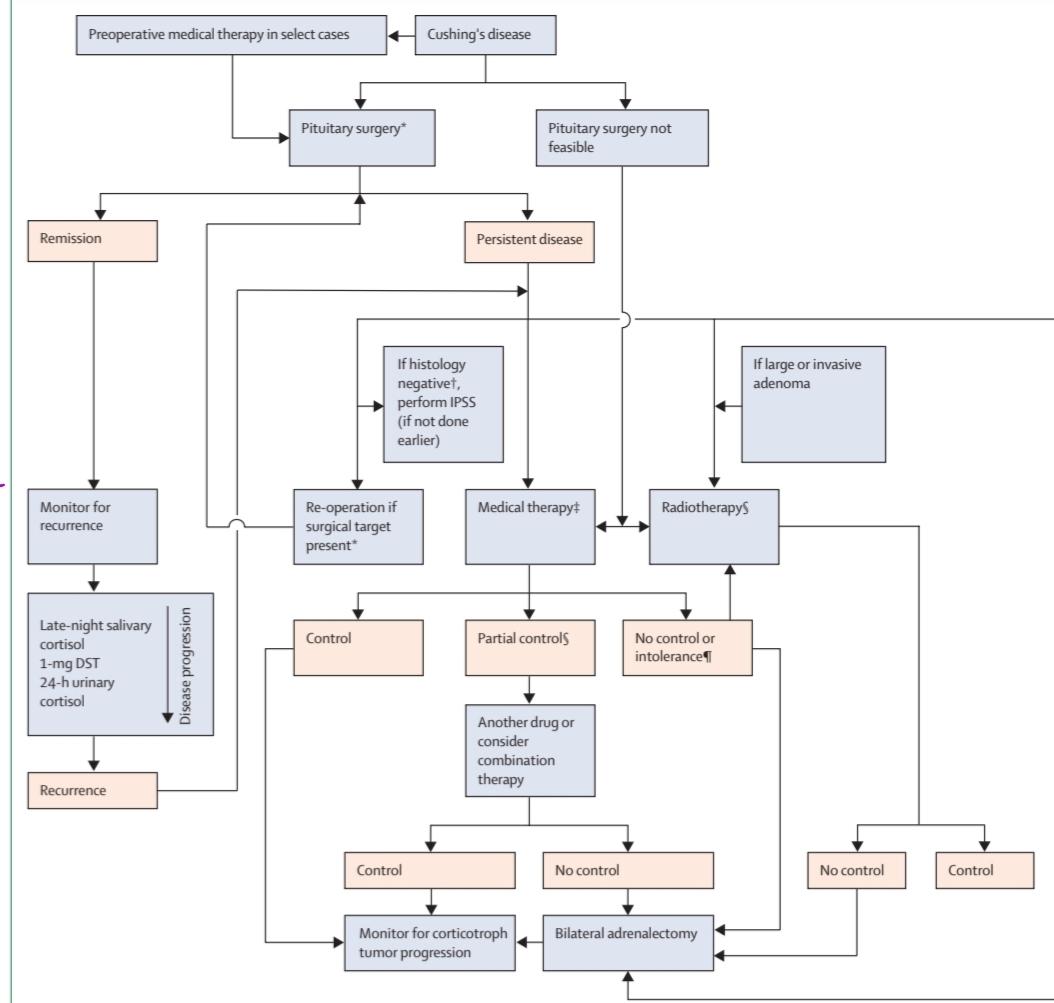 Primary and preoperative medical therapy for de novo chushig’s disease
Primary medical therapy is used when successful 
adenoma resection is unlikely because of unfavourable 
localisation, clinically significant invasiveness, or lack of 
visualisation on MRI
Published evidence regarding preoperative medical 
therapy in patients with Cushing’s disease is sparse, and it 
is not used in most patients, although there are regional 
variations. A meta-analysis showed no differences in
cortisol normalisation rate between participants who 
received cortisol-lowering medications in the preoperative 
setting versus later use as adjuvant treatment.
Primary and preoperative medical therapy for de novo chushig’s disease
preoperative medical therapy could be an option in severely ill 
patients for whom surgery is contraindicated or if waiting 
time for surgery is long, or in patients with lifethreatening
complications of hypercortisolism requiring 
rapid cortisol control. Physician surveys show that 
preoperative therapy, mostly with ketoconazole or 
metyrapone, is used in up to 20% of patients with 
Cushing’s disease, especially those with more severe 
clinical features or nonvisible adenoma
Primary and preoperative medical therapy for de novo chushig’s disease
Retrospective studies show that therapy with preoperative 
steroidogenesis inhibitors for a mean of 4 months yields 
cortisol normalisation rates of 50–72%, although subjective 
symptom improvement was observed in only a third of 
cases. Lower rates of postoperative hypoadrenalism 
from preoperative medical therapy could, in theory, protect 
against the occurrence of a proinflammatory and procoagulant
state, but postsurgical complications, 
including VTE, are similar regardless of its use.If the 
HPA axis recovers during preoperative treatment, adrenal 
insufficiency might not occur postoperatively, so it can be 
more difficult to determine   whether remission is presen
Preoperative cabergoline probably has limited value, 
because a substantial decrease in cortisol was seen in 
only a quarter of patients in a cohort treated prospectively 
for 6 weeks
Clinical considerations and recommendations for primary and preoperative medical therapy for de novo Cushing’s disease
There are no rigorous data supporting use of primary or 
preoperative medical therapy. Most experts would consider
such an approach with adrenal steroidogenesis inhibitors 
if surgery is delayed, either because of scheduling or due to 
external factors such as a pandemic (very low quality, 
discretionary recommendation)
Patients with severe Cushing’s disease who have potentially
life-threatening metabolic, psychiatric, infectious, or 
cardiovascular or thromboembolic complications might 
also benefit from preoperative medical therapy in select 
cases (low quality, discretionary recommendation).
Clinical considerations and recommendations for primary and preoperative medical therapy for de novo Cushing’s disease
Although this benefit has not been clearly confirmed, 
some experts consider it might have a potentially favourable
effect on glucose, cardiovascular, and coagulation 
parameters (very low quality, discretionary recommendation).
Few experts use it to decrease the extent of postoperative
cortisol withdrawal manifestations.
Monitoring and follow-up of patients treated with 
preoperative therapy can be challenging because postoperative
cortisol assessments for surgical cure are not 
reliable. The patient’s perspective regarding this approach 
would be valuable to incorporate into future research 
studies (very low quality, discretionary recommendation)
Radiotherapy
Radiotherapy is primarily used as adjuvant therapy for 
patients with persistent or recurrent disease after transsphenoidal
surgery or for aggressive tumour growth. 
Approximately two-thirds of patients achieve biochemical 
remission during the years after treatment with conventional
external-beam radiotherapy, typically 45–50 Gy 
administered in less than 2 Gy fractions, or stereotactic 
radiosurgery, which is administered as single dose or a 
few fractions of approximately 20 Gy
recent series with stereotactic radiosurgery, including 
whole sellar radiotherapy, show higher biochemical 
remission rates. In a multicentre study of GammaKnife 
stereotactic radiosurgery in 278 participants followed for a 
mean of 5·6 years, biochemical control was attained in 
193 (80%) and durable hypercortisolism control was 
maintained in 158 (57%). Tumour control rates are 
typically higher, with approximately 95% of patients 
treated with stereotactic radiosurgery showing decreased 
or stable tumour volume as observed on MR
Radiotherapy
single-centre study of proton-beam radiotherapy showed 
complete response (either cortisol or ACTH normalisation)
in patients with persistent corticotroph adenomas 
due to Cushing’s disease or Nelson’s syndrome, with low 
morbidity after a median follow-up of 62 months.
Stereotactic radiosurgery can also be used as primary 
therapy in patients with high surgical risk or who refuse 
surgery. In this setting, endocrine remission was attained 
in 17 (81%) of 21 patients with Cushing’s disease at 5 years 
of follow-up. Long-term follow-up is needed as 
recurrence and tumour growth have been described postradiot
Given the latency until post-radiotherapy remission, 
adjuvant medical therapy is needed to control hypercortisolism;
periodic withdrawal allows evaluation  of cortisol secretion to assess treatment effect.
Radiotherapy
data are mixed on whether ketoconazole or 
cabergoline treatment at the time of stereotactic 
radiosurgery limits efficacy, they are often withheld 
temporarily at the time of radiotherapy.
Hypopituitarism is the most common side-effect of 
both conventional radiotherapy and stereotactic radiosurgery,
seen in 25–50% of patients, and generally 
increases over time. Risk of secondary malignancy, 
cranial nerve damage, and stroke are low with stereotactic 
radiosurgery. In patients treated with stereotactic 
radiosurgery, a distance of at least 3–5 mm between the 
tumour and the optic chiasm and a chiasm dose less than 
8 Gy is recommended to limit treatment damage.Longterm
data will help address whether use of different
stereotactic radiosurgery modalities (eg, GammaKnife, 
linear accelerator, proton beam) confers lower rates of 
stroke and hypopituitarism compared with conventional 
radiotherapy
Clinical considerations and recommendations for 
radiotherapy
Radiotherapy is most commonly used in cases of persistent 
hypercortisolism after incomplete corticotroph tumour 
resection, particularly if the tumour is aggressive or 
invasive or is considered unresectable (high quality, strong 
recommendation). Stereotactic radiosurgery is probably 
more convenient as few treatment sessions are required, 
but avoiding optic chiasm exposure is crucial (high quality, 
strong recommendation). Lifelong monitoring for pituitary 
hormone deficiencies and recurrence is required in all 
patients undergoing radiotherapy (high quality, strong 
recommendation). Imaging for secondary neoplasia in the 
radiation field should also be considered (high quality, 
strong recommendation)
Adrenalectomy
Bilateral adrenalectomy offers immediate control of 
cortisol excess in patients with persistent or recurrent 
Cushing’s disease that is not responsive to medical 
therapy, but it is only considered for selected patients 
because of the resultant adrenal insufficiency and need 
for life-long glucocorticoid and mineralocorticoid replacement
therapy. Laparoscopic bilateral adrenalectomy 
using either a transperitoneal or posterior retroperitoneal 
approach was associated with a 10–18% complication rate 
and a mortality rate of less than 1% in the largest 
series. Long-term clinical relapse of hypercortisolism 
due to adrenal re stimulation by high ACTH is uncommon
(<10%), whereas clinical improvement in BMI, 
type 2 diabetes, hypertension, and muscle weakness has 
been reported in more than 80% of patients
Adrenalectomy
Corticotroph tumour progression after bilateral 
adrenalectomy is a long-term concern in 25–40% of 
patients after 5–10 years. Most cases can be managed 
with surgery, radiotherapy, or medical therapy. However, 
a subset of aggressive tumours will continue to grow and
long-term monitoring is required.
Corticotroph tumour progression after bilateral 
adrenalectomy does not seem to be influenced by 
pregnancy. This might make bilateral adrenalectomy a 
preferred option in female patients with an immediate 
pregnancy plan. In most cases, however, bilateral 
adrenalectomy is rarely performed as the first-line 
treatment after failure of initial pituitary surgery, and 
duration of disease before adrenal surgery is typically 
3–4 years or longer. Whether and how this might affect 
long-term treatment outcomes remains unknown.
Clinical considerations and recommendations for 
adrenalectomy
In patients with Cushing’s disease, bilateral adrenalectomy 
is often considered to be a treatment of last resort in most 
centres after all other options have failed (moderate 
quality, strong recommendation). However, bilateral 
adrenalectomy can be warranted earlier in patients with 
severe hypercortisolism in whom a rapid, definitive effect 
on cortisol is needed to avoid prolonged systemic effects 
of uncontrolled disease (moderate quality, strong 
recommendation). Many expert centres recommend
bilateral adrenalectomy earlier in the course of the disease 
for female patients with Cushing’s disease desiring 
pregnancy (moderate quality, strong recommendation).
Clinical considerations and recommendations for 
adrenalectomy
After bilateral adrenalectomy, plasma ACTH and serial 
pituitary imaging are used for monitoring at intervals 
dictated by the clinical scenario, usually starting 6 months 
after surgery (high quality, strong recommendation). 
More frequent evaluation might be necessary if there is a 
clinical suspicion of corticotroph tumour progression 
(high quality, strong recommendation).
Genetics of Cushing’s disease
Corticotroph adenomas are predominantly of sporadic origin, based on a monoclonal expansion of
a singular mutated cell. These adenomas abundantly express EGFR, which signals to induce
ACTH production.
 Somatic activating driver mutations in USP8 are present in 36–60% of corticotroph adenomas.
These mutations lead to persistent overexpression of EGFR, thereby perpetuating the hypersynthesis
of ACTH.
 NR3C1
 BRAF
 Deubiquitinase USP48
 TP53
 familial tumour syndromes, such as MEN1, FIPA, and DICER1, rarely develop corticotroph
adenomas
Diagnosis and management of Cushing’s 
syndrome in children
Endogenous Cushing’s syndrome is very rare before age 18 years.
 Germline mutations in MEN1, RET, AIP, PRKAR1A, CDKN1B, DICER1,
CABLES1, and SDH-related genes can all predispose children to Cushing’s
disease.
 screening is usually reserved for cases in which there is either family history or
other signs suggestive of a genetic syndrome.
 Lack of height increase concomitant with weight gain.
Diagnosis and management of Cushing’s 
syndrome in children
Documentation of hypercortisolism with 24h UFC, LNSC, or overnight 1 mg
DST are all used to confirm diagnosis. The diagnostic approach and test
performances are slightly different from adults, as recently extensively
reviewed. The DexCRH test is not useful in children. In children older than 6
years, Cushing’s disease is the most common cause of Cushing’s syndrome.
 The role of IPSS in children is more limited than in adults.
Diagnosis and management of Cushing’s 
syndrome in children
As in adults, surgical resection of the ACTHsecreting tumour is the firstline treatment in
children. However, unlike in adults, thromboprophylaxis should not be routinely used
because of bleeding risk, but is reserved for selected paediatric patients. With successful
treatment, adrenal function typically recovers within approximately 12 months. Evaluation
for growth hormone deficiency should be done by 3–6 months postoperatively, and
immediate growth hormone replacement given if needed.
 For paediatric patients requiring medical therapy, ketoconazole or metyrapone is typically
used with morning cortisol for monitoring response. Pasireotide is not recommended and
clinical trials of osilodrostat in children are underway. Blockandreplace regimens with
metyrapone.
Conclusions
Academic investigators and clinical experts from 13
countries across five continents gathered virtually to
discuss recent evidence regarding Cushing’s disease.
Consensus was reached on many recommendations for
diagnosis and management.
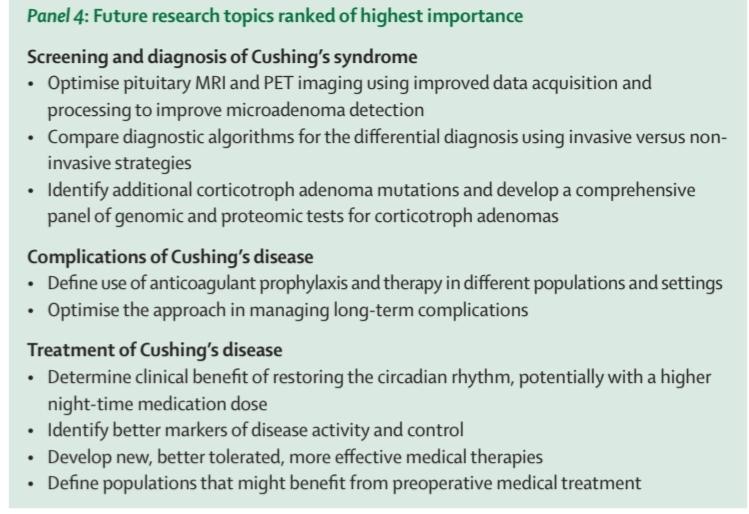 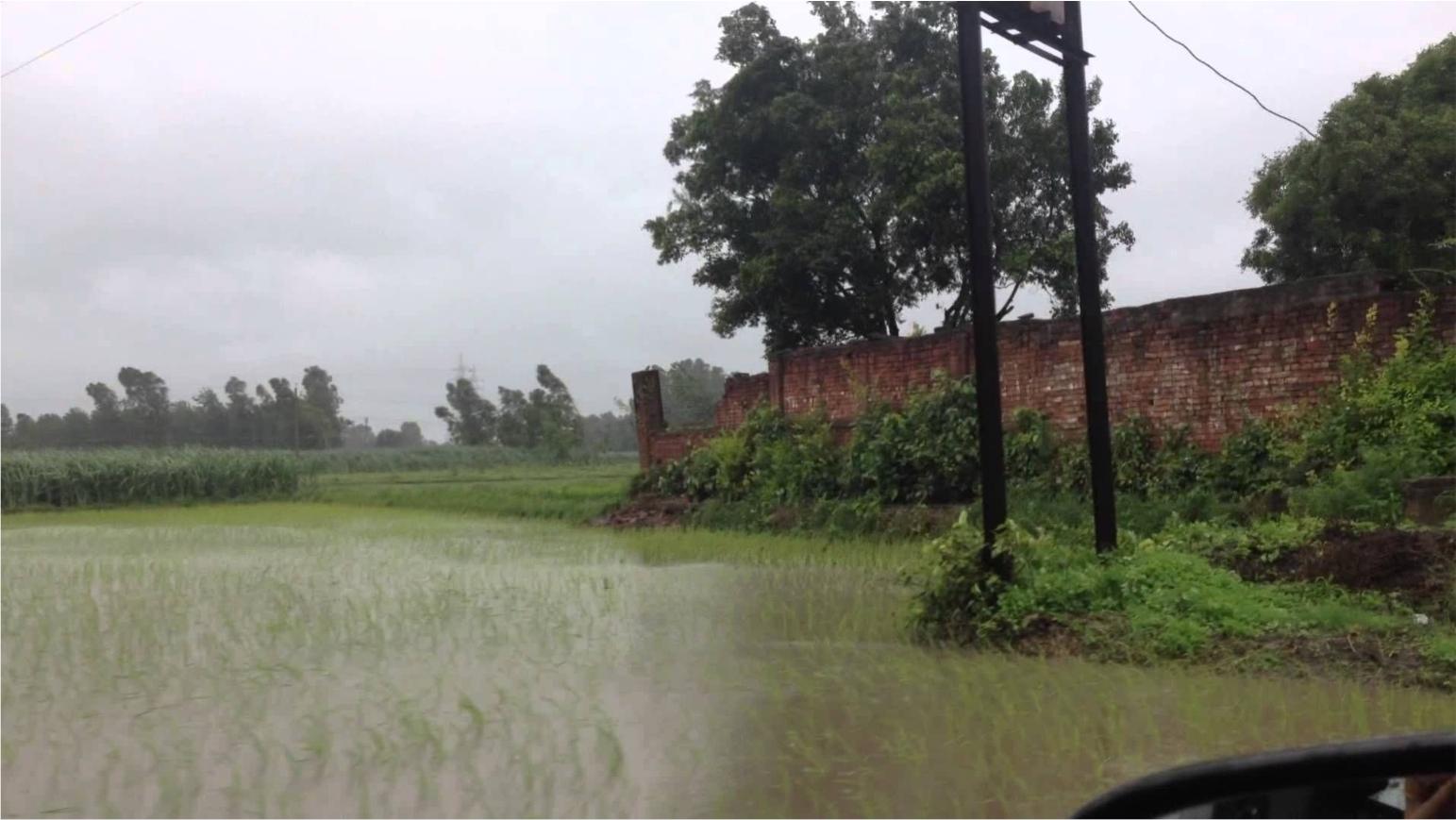 Thank you for your attention